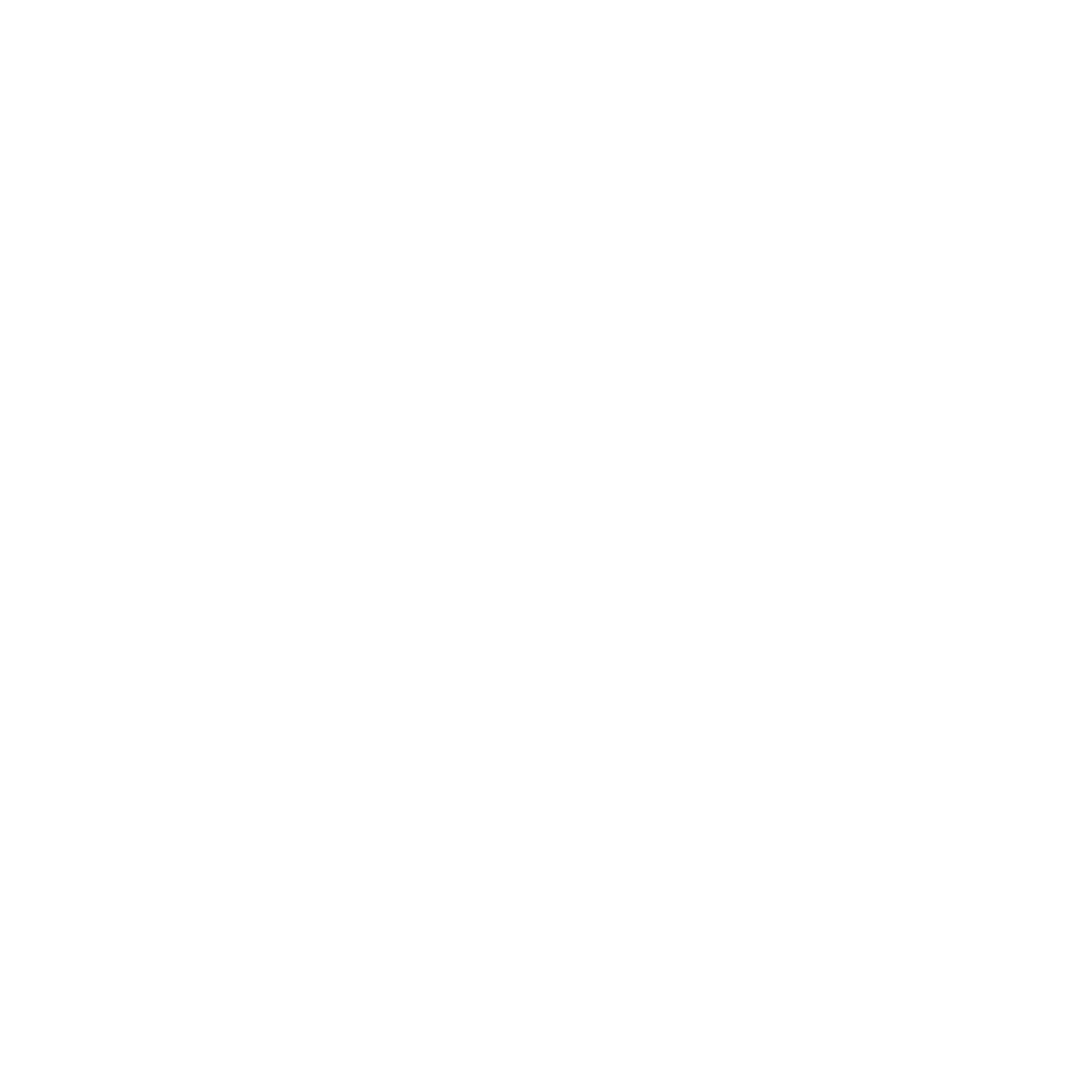 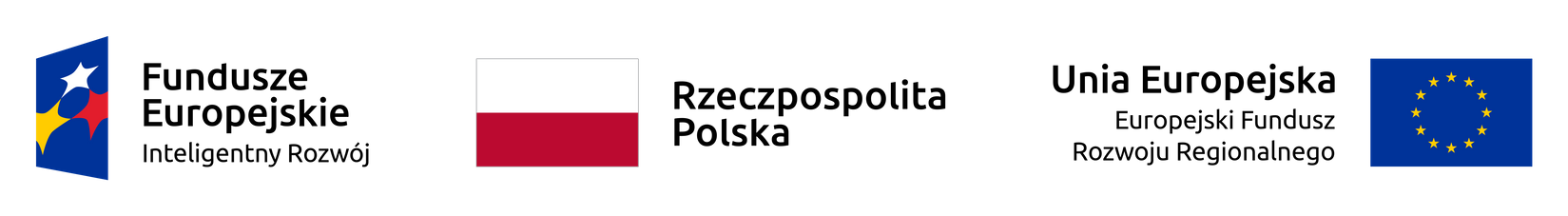 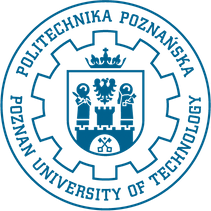 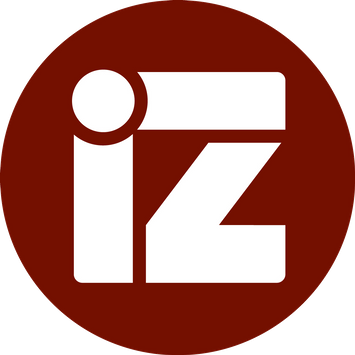 INKUBATOR
INNOWACYJNOŚCI 4.0
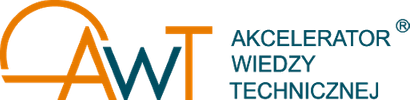 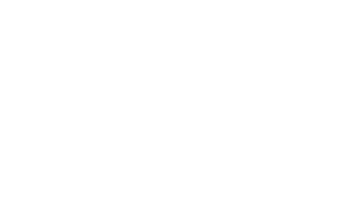 Przykłady dobrych i złych praktyk – wybrane aspekty prawne
Opracowanie:
Michał Fasiecki i Krzysztof Jakubiak
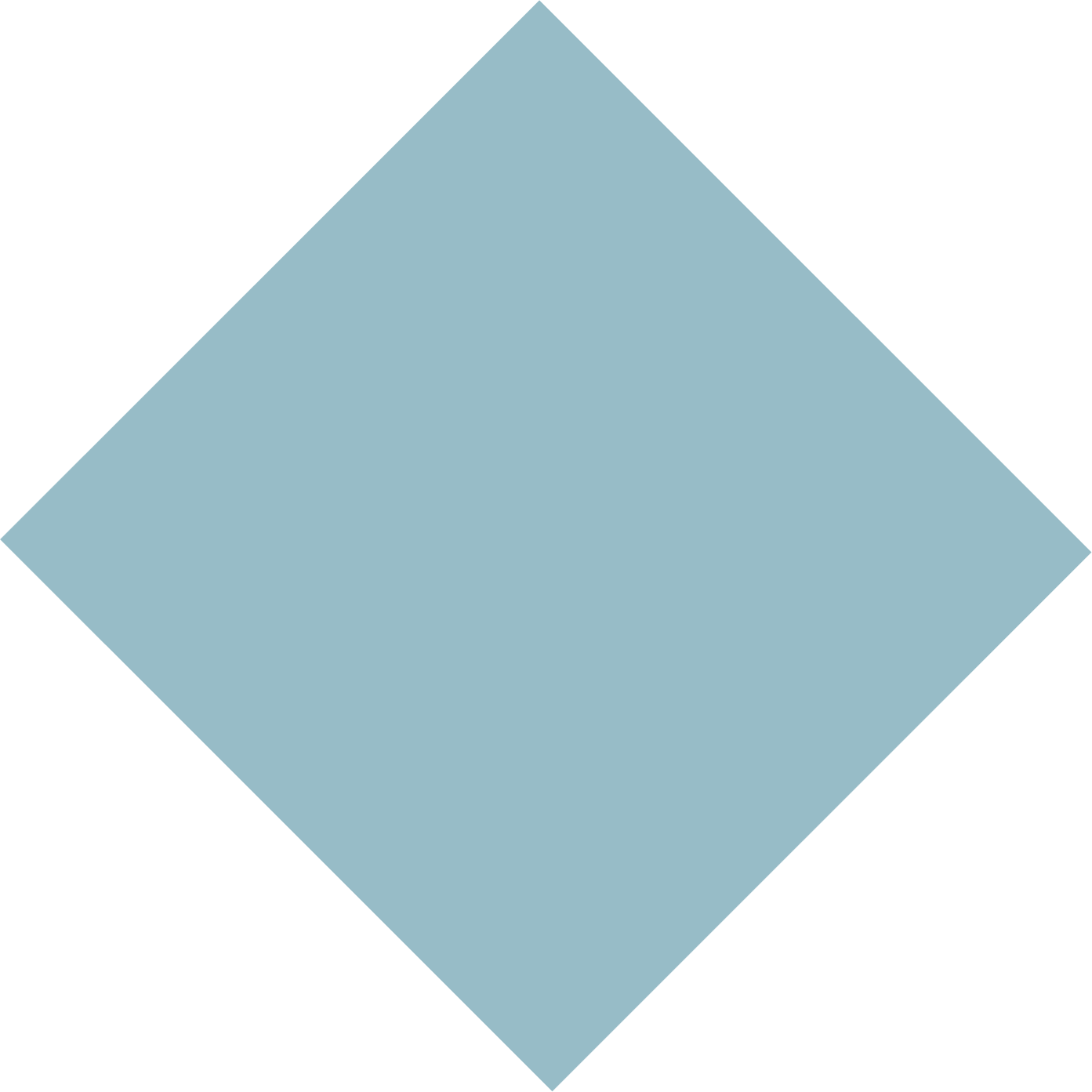 Projekt realizowany jest w ramach programu Inkubator Innowacyjności 4.0. Środki finansowe na realizację projektu pochodzą z projektu pozakonkursowego „Wsparcie zarządzania badaniami naukowymi i komercjalizacja wyników prac B+R w jednostkach naukowych i przedsiębiorstwach”, realizowanego w ramach Programu Operacyjnego Inteligentny Rozwój 2014−2020 (Działanie 4.4).
22.11.2021
Analiza potrzeb Zamawiającego
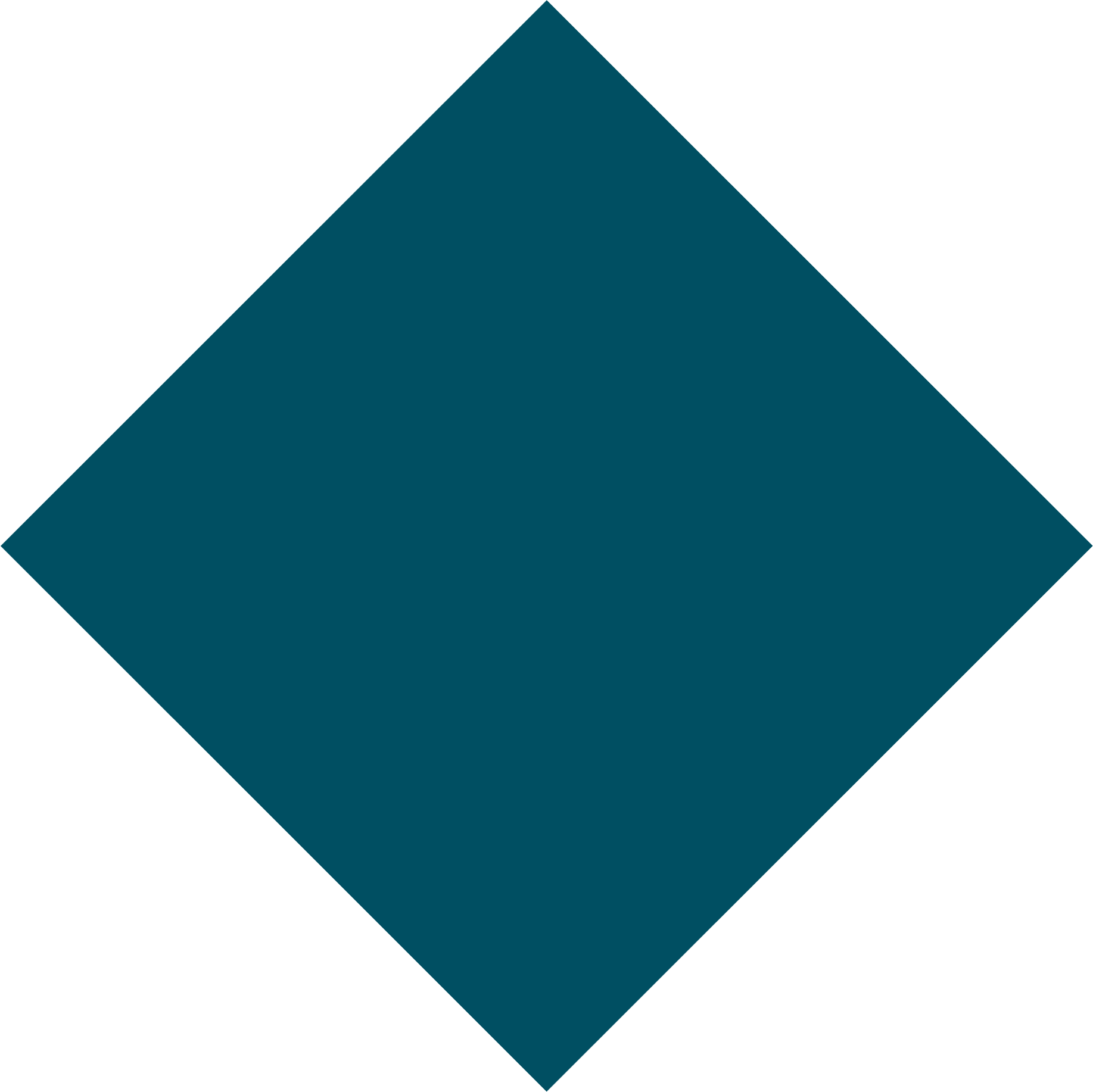 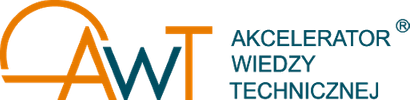 Zamawiający publiczny, przed wszczęciem postępowania o udzielenie zamówienia, dokonuje analizy potrzeb i wymagań, uwzględniając rodzaj i wartość zamówienia.

Analiza obejmuje w szczególności:

1) badanie możliwości zaspokojenia zidentyfikowanych potrzeb z wykorzystaniem zasobów własnych;
2) rozeznanie rynku:
a) w aspekcie alternatywnych środków zaspokojenia zidentyfikowanych potrzeb,
b) w aspekcie możliwych wariantów realizacji zamówienia albo wskazuje, że jest wyłącznie jedna możliwość wykonania zamówienia.
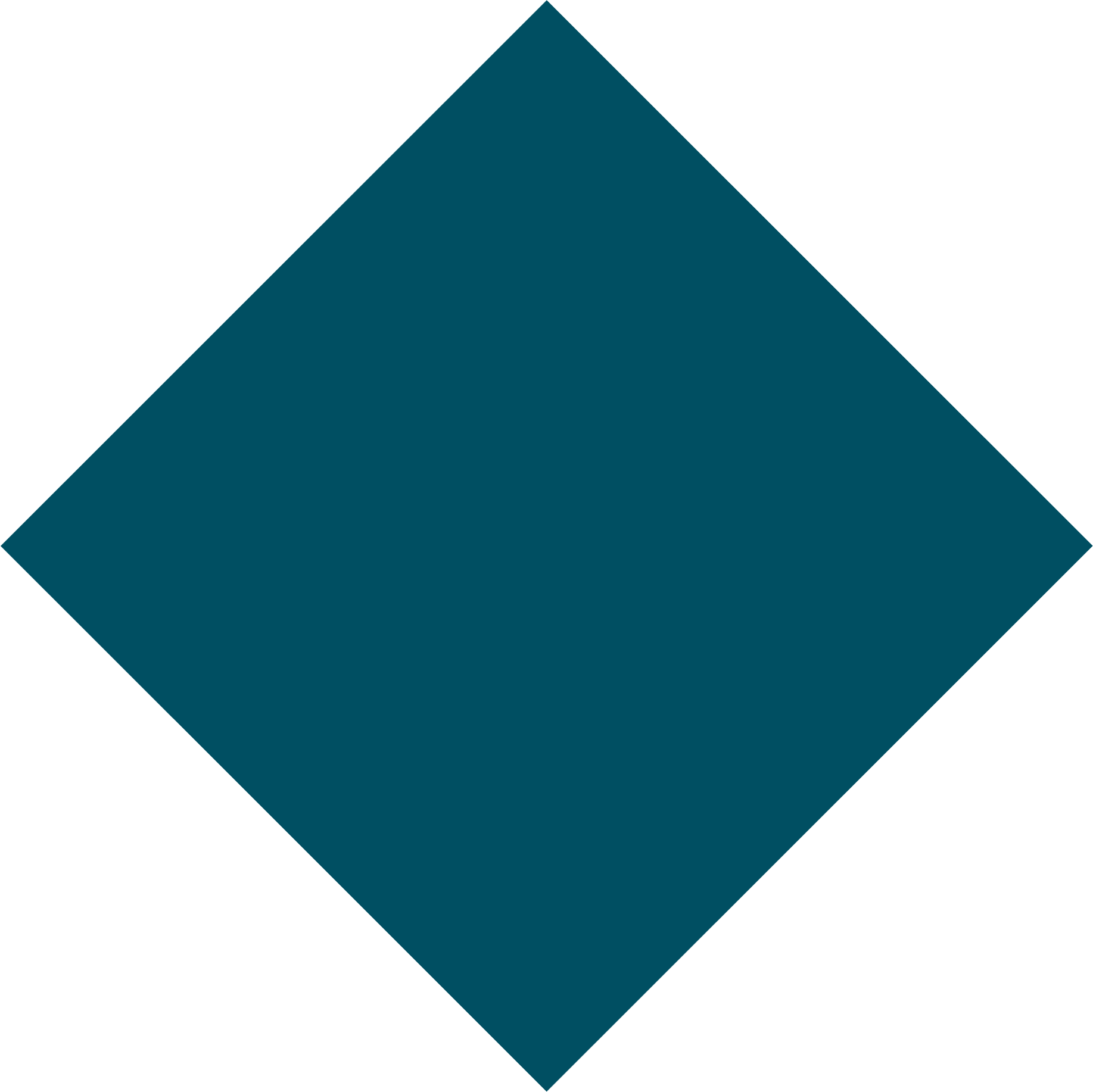 Analiza potrzeb Zamawiającego
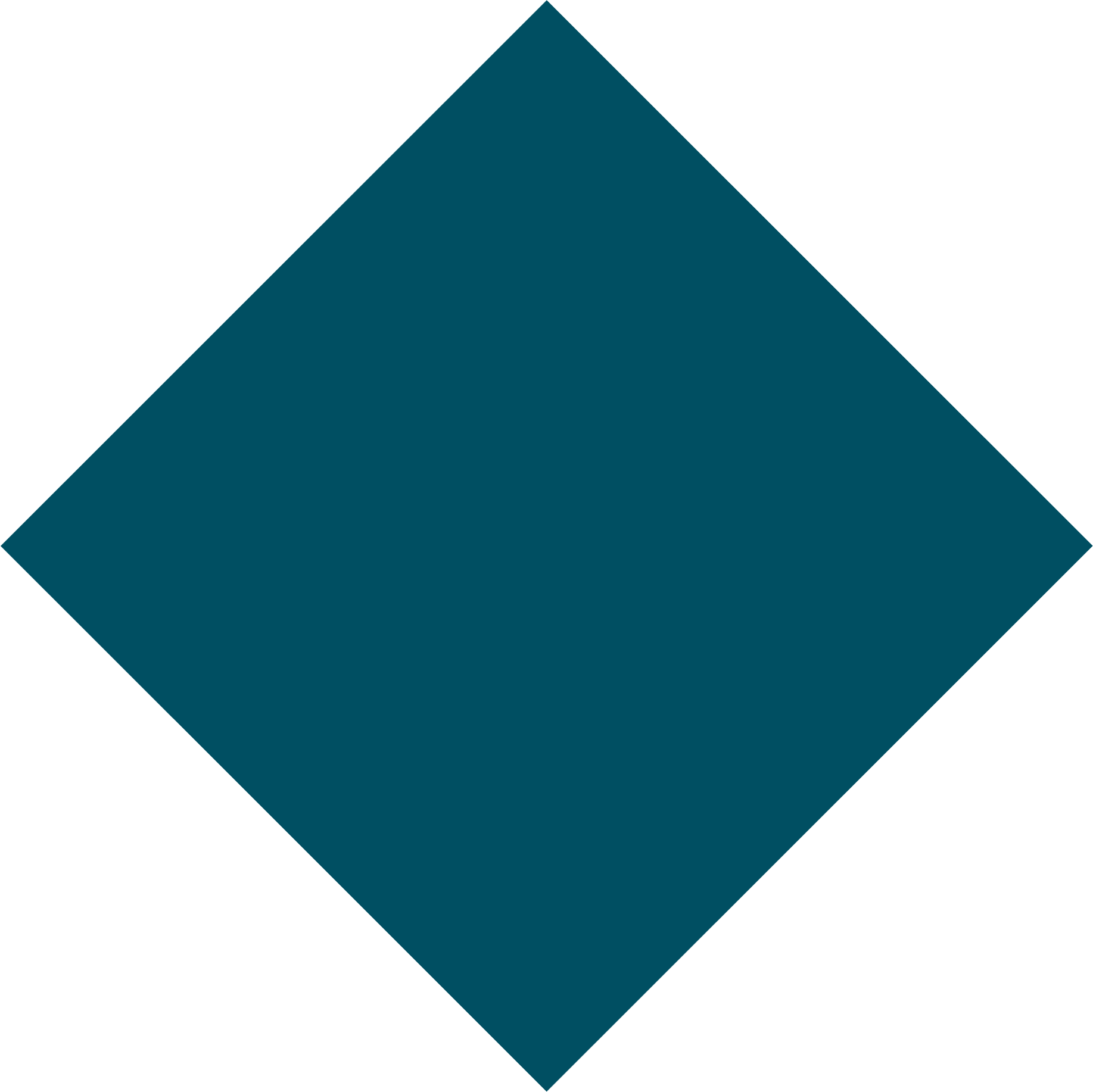 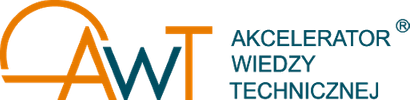 Analiza wskazuje:

1) orientacyjną wartość zamówienia dla każdego ze wskazanych wariantów, 
2) możliwość podziału zamówienia na części,
3) przewidywany tryb udzielenia zamówienia,
4) możliwość uwzględnienia aspektów społecznych, środowiskowych lub innowacyjnych zamówienia,
5) ryzyka związane z postępowaniem o udzielenie i realizacją zamówienia.
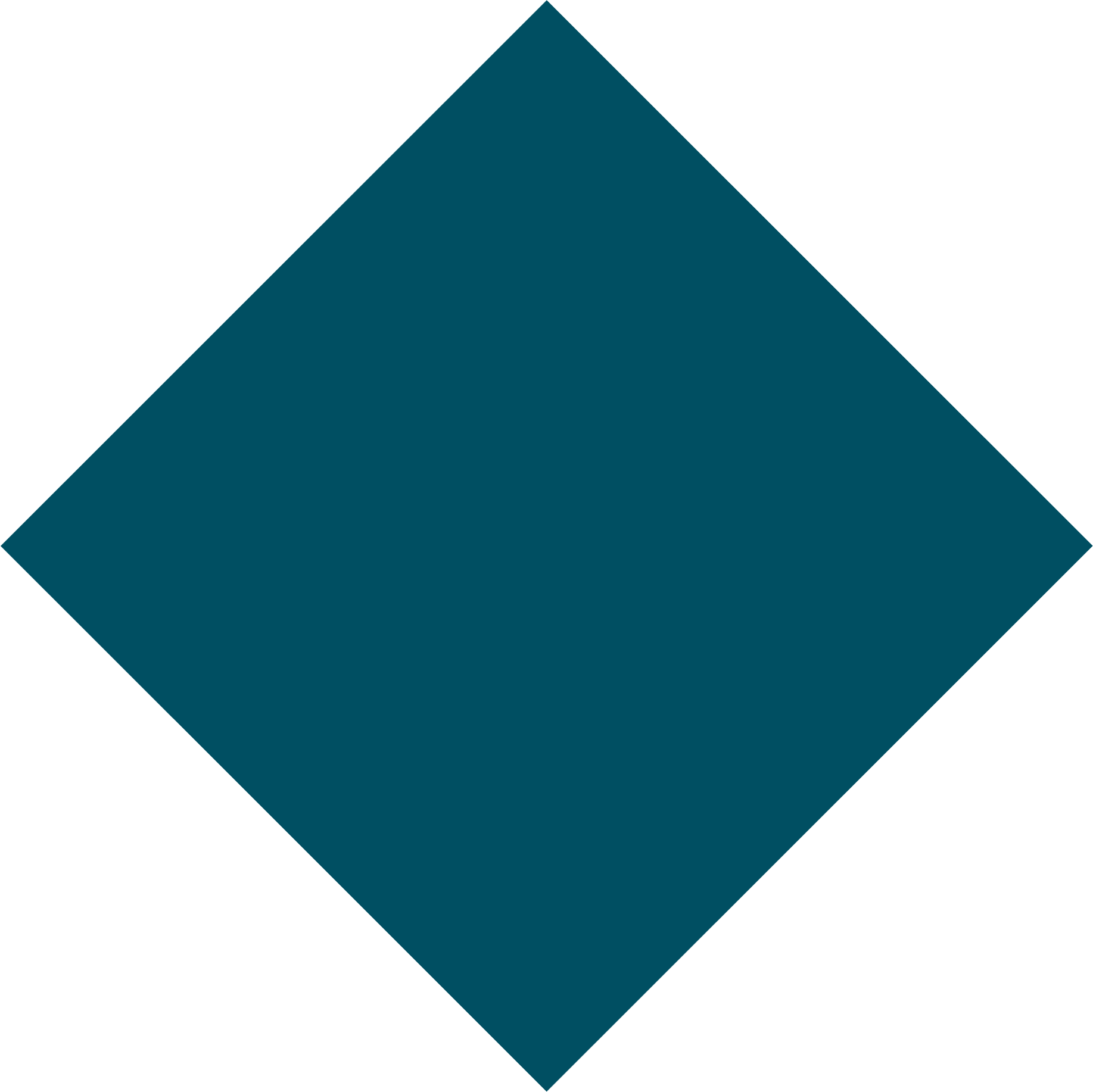 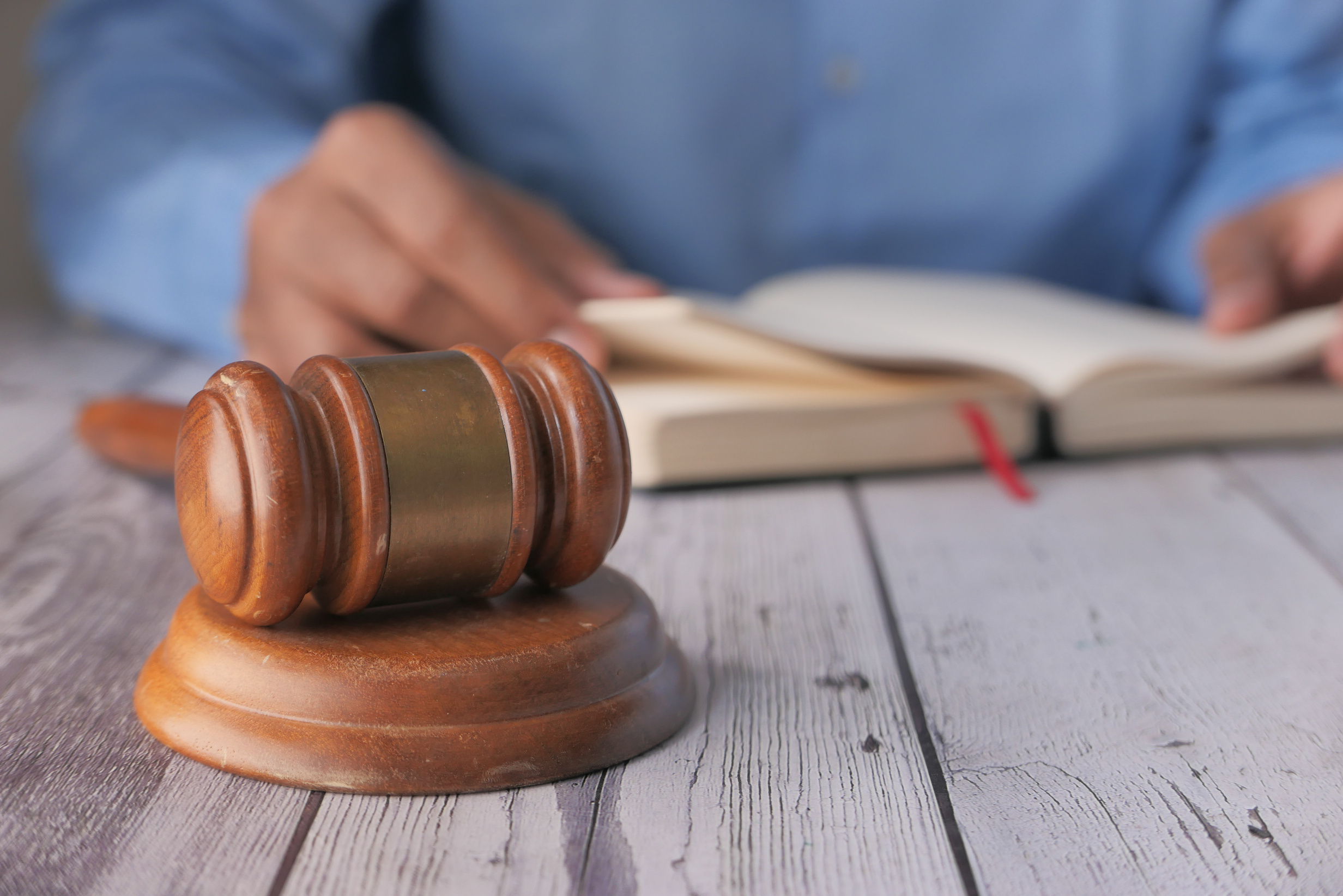 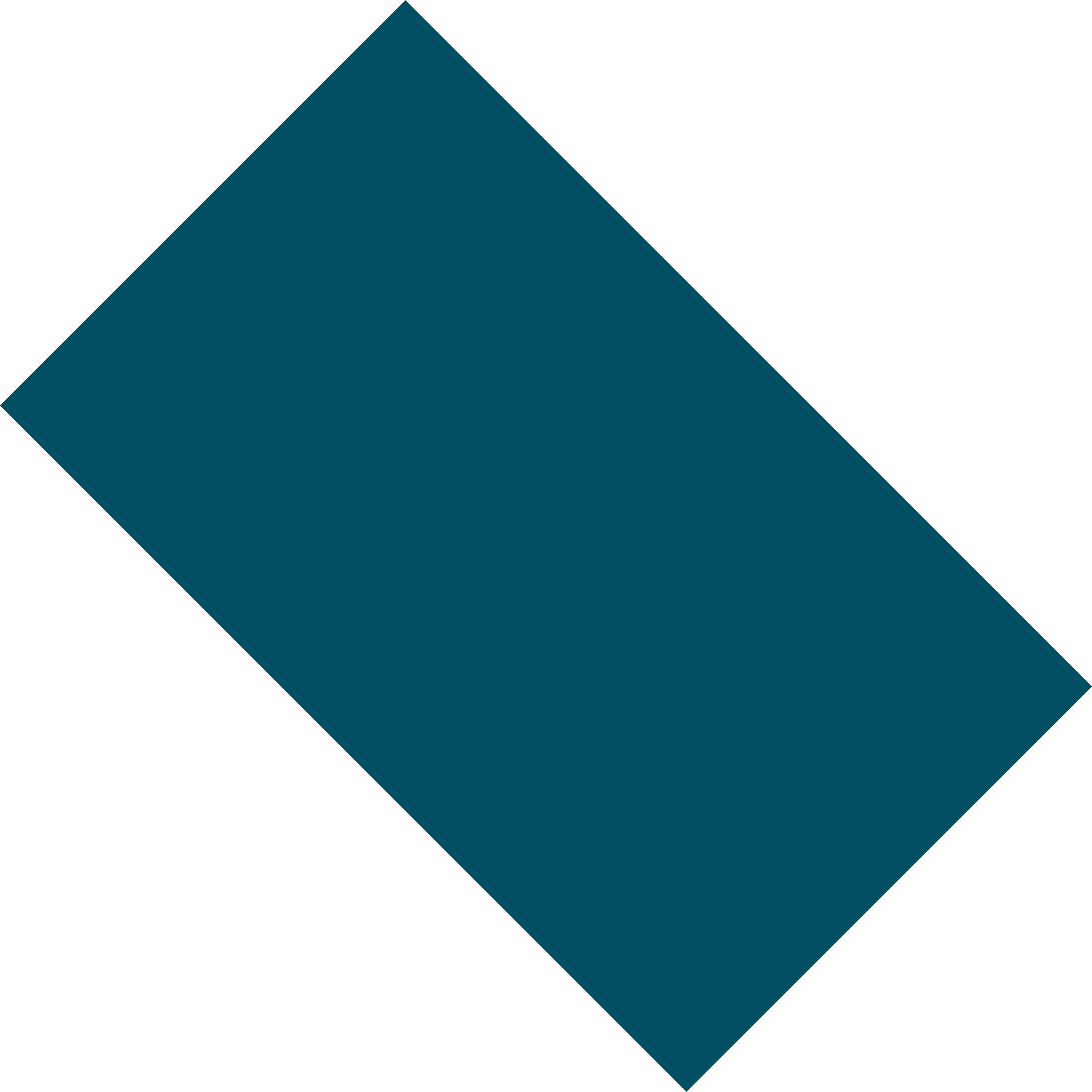 Próg stosowania PZP dla zamówień klasycznych oraz organizowania konkursów, których wartość jest równa lub przekracza kwotę 130 000 złotych przez zamawiających publicznych.

Progi unijne: 

139 000 euro – dla dostaw lub usług, tj.  593 433 zł
5 350 000 euro – dla robót budowlanych, tj. 22 840 755 zł
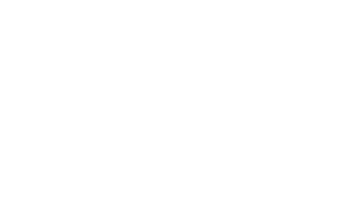 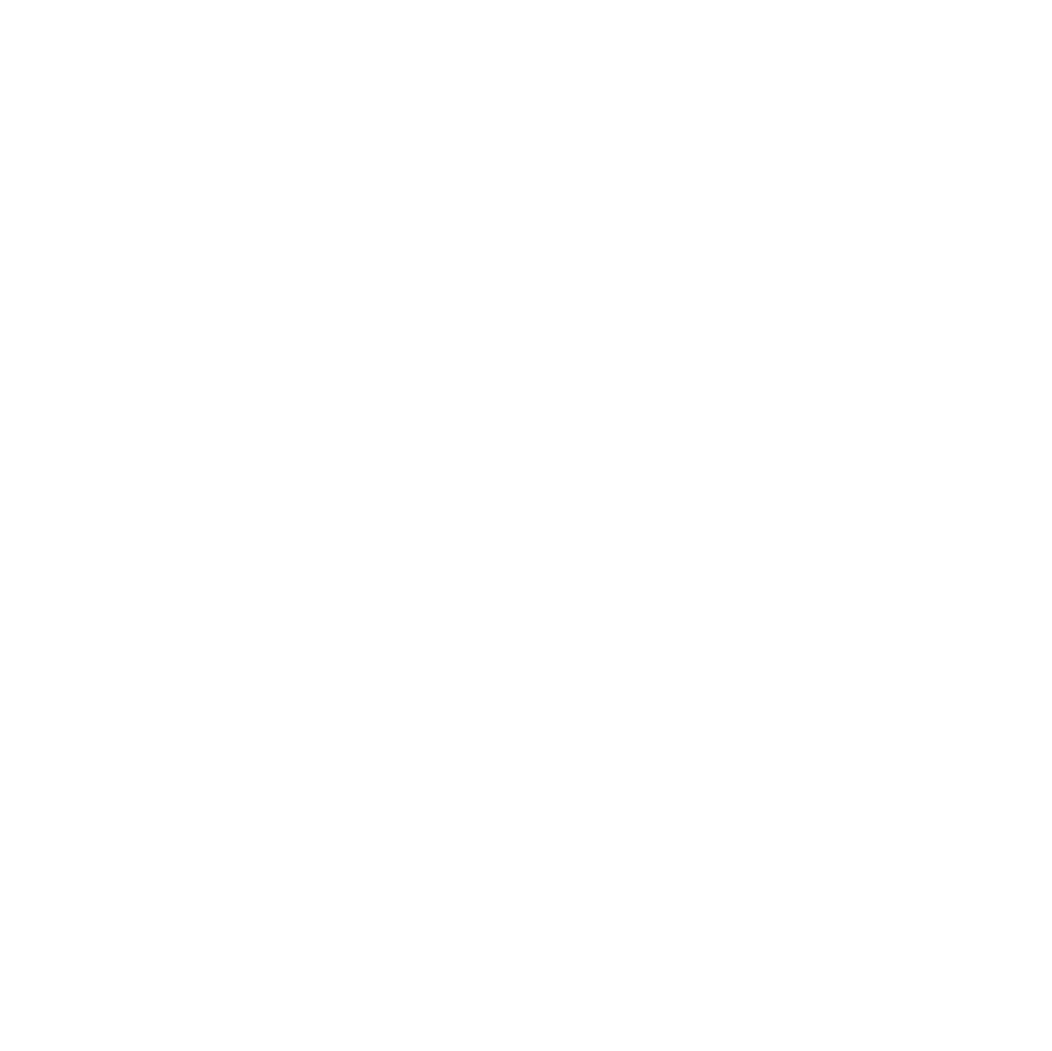 Stosowanie PZP
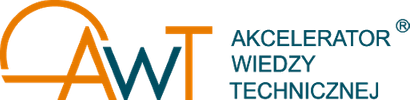 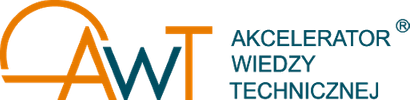 Szacowanie wartości zamówienia
Punktem odniesienia dla wartości zamówień w ramach projektu będzie nie tylko perspektywa roczna (budżetowa), ale obejmująca możliwy do przewidzenia zakres zamówień w całym okresie trwania projektu.
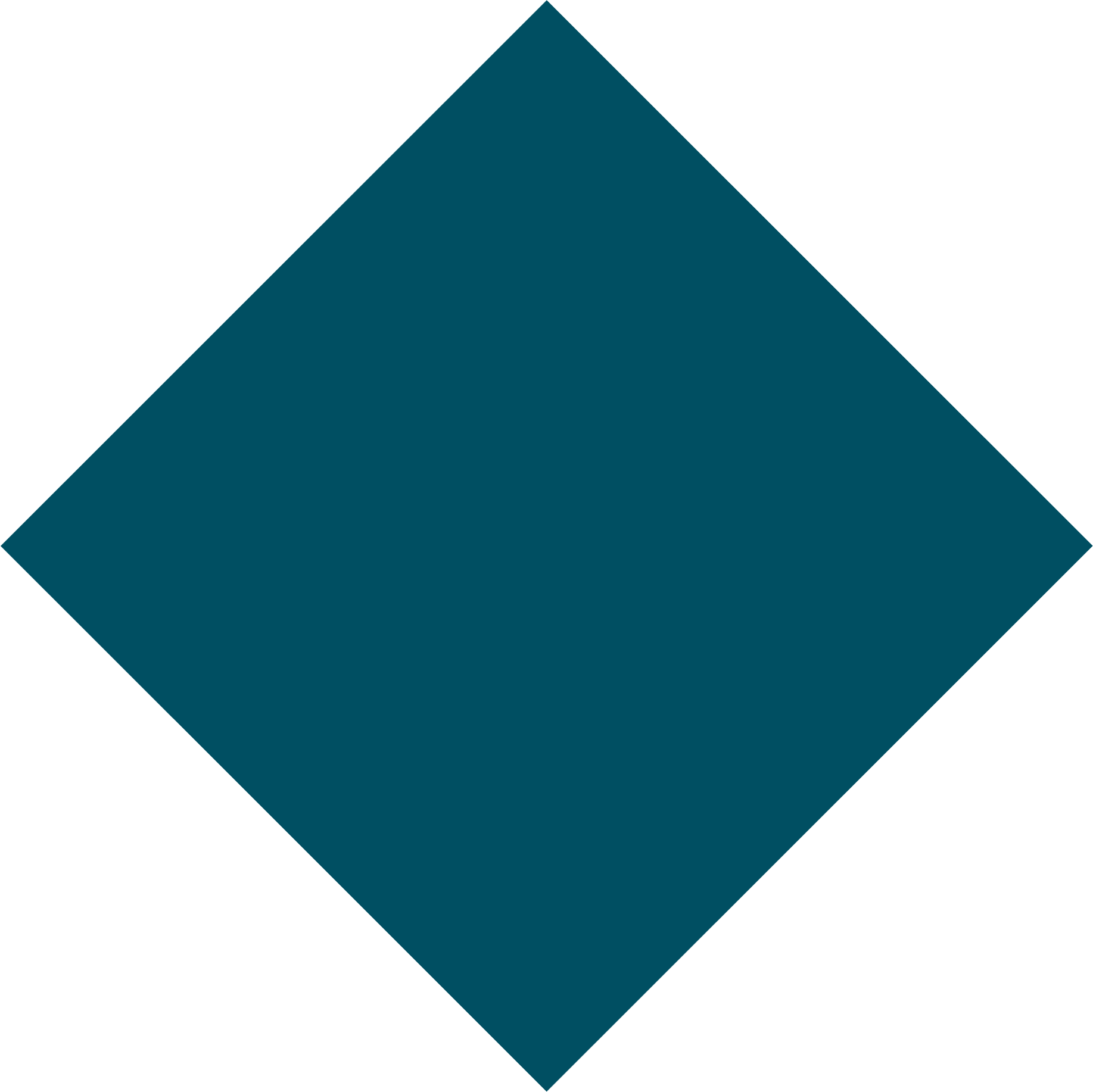 Tożsamość
Przedmiotowa
Tożsamość
Czasowa
Tożsamość
Podmiotowa
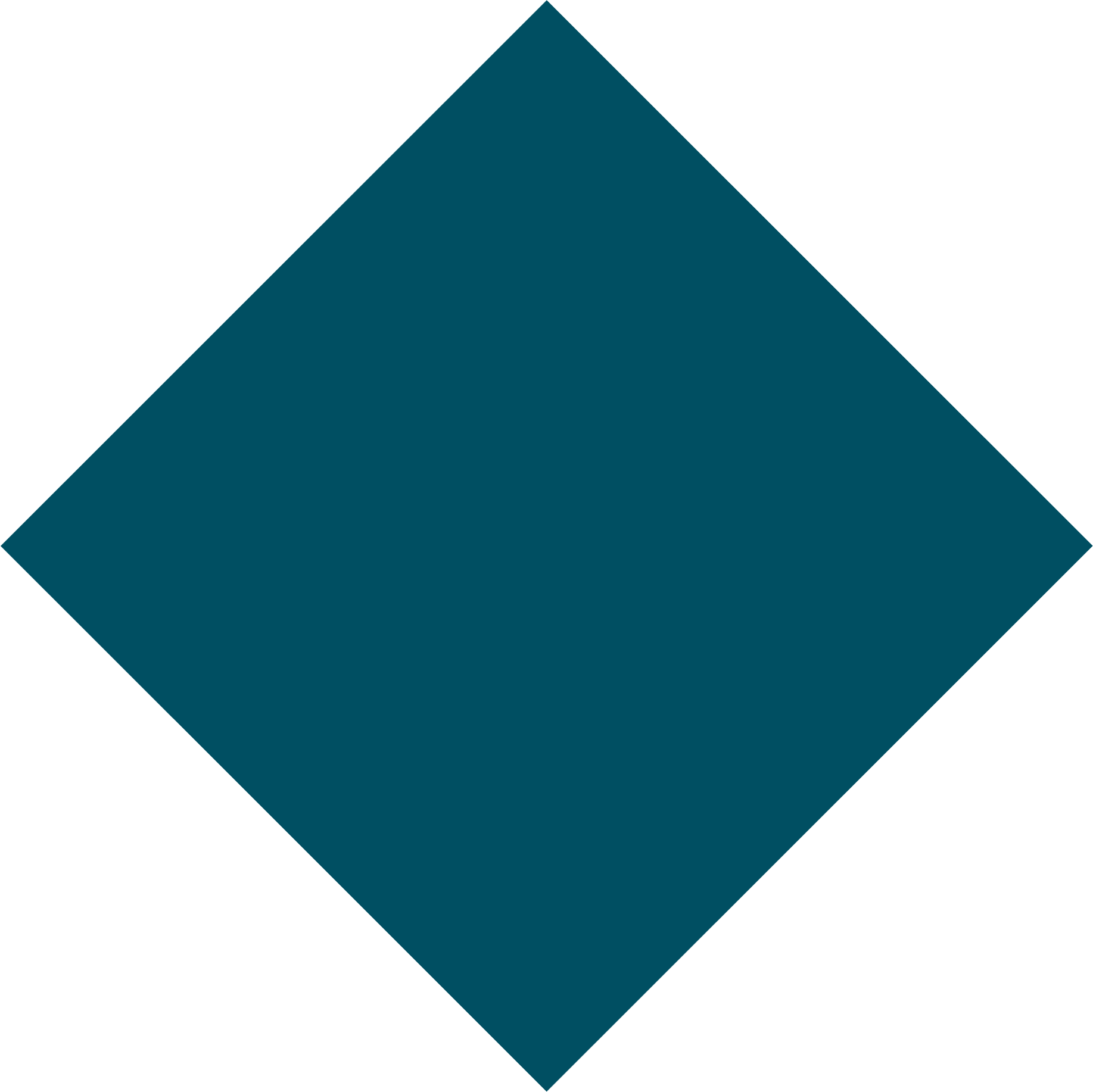 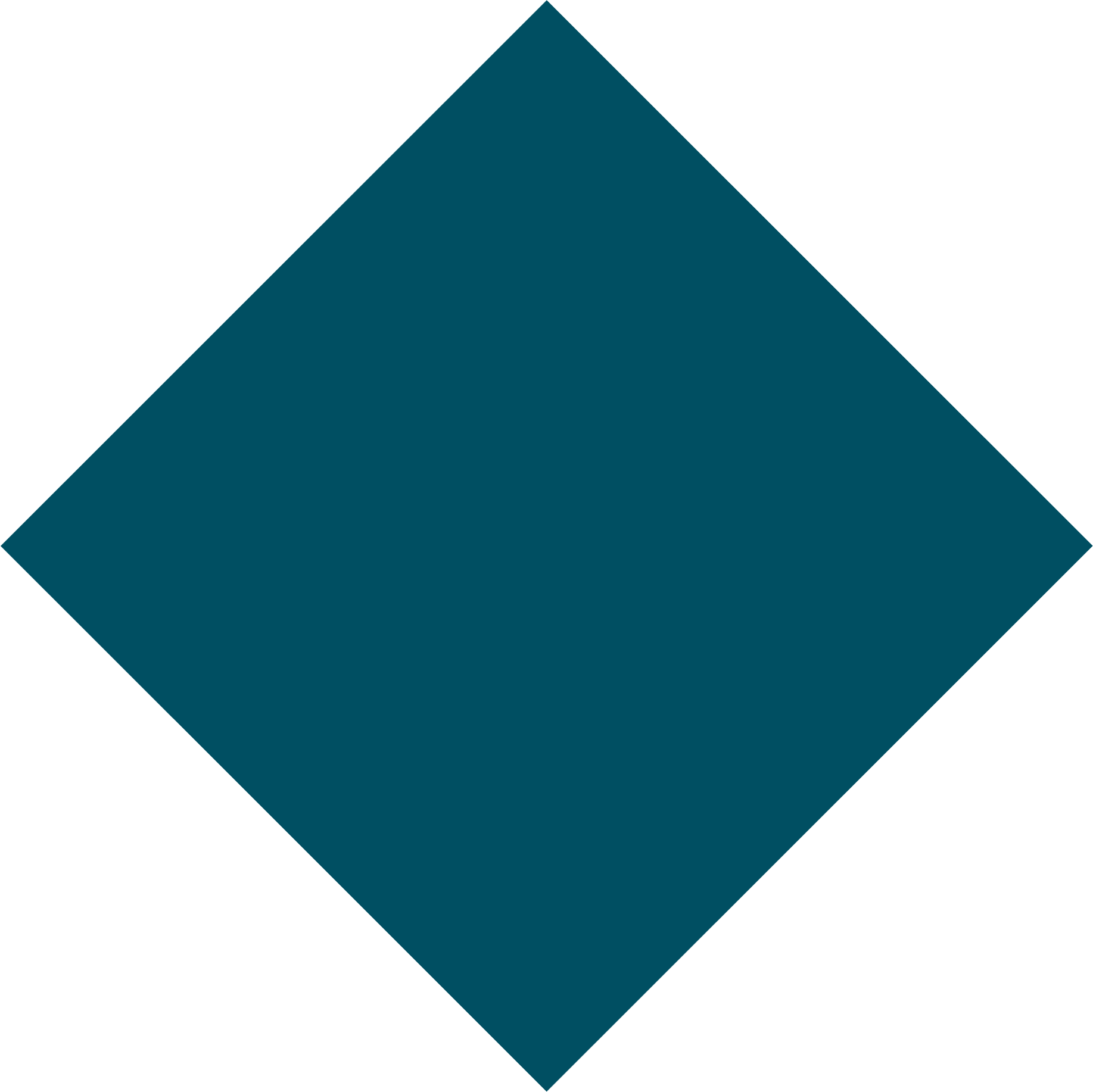 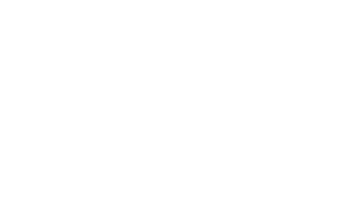 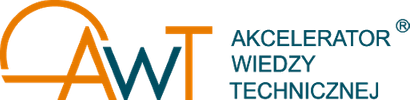 Szacowanie wartości zamówienia
Podstawą określenia wartości zamówienia jest ustalone z należytą starannością całkowite szacunkowe wynagrodzenie Wykonawcy, bez podatku od towarów i usług (netto).
Ustalenia wartości zamówienia dokonuje się nie wcześniej niż 3 miesiące przed dniem wszczęcia postępowania o udzielenie zamówienia, jeżeli przedmiotem zamówienia są dostawy lub usługi oraz nie wcześniej niż 6 miesięcy, jeżeli przedmiotem zamówienia są roboty budowlane.
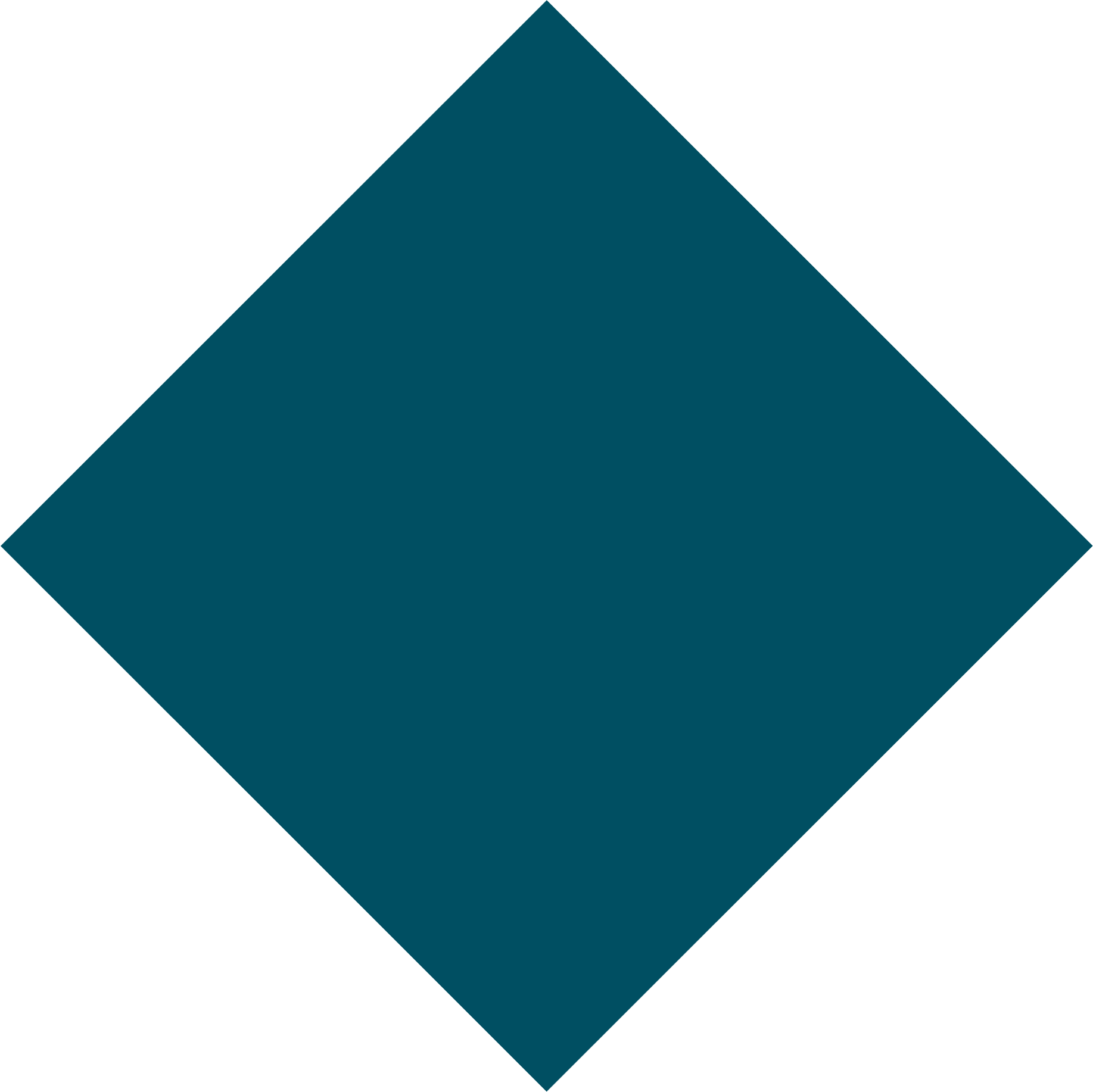 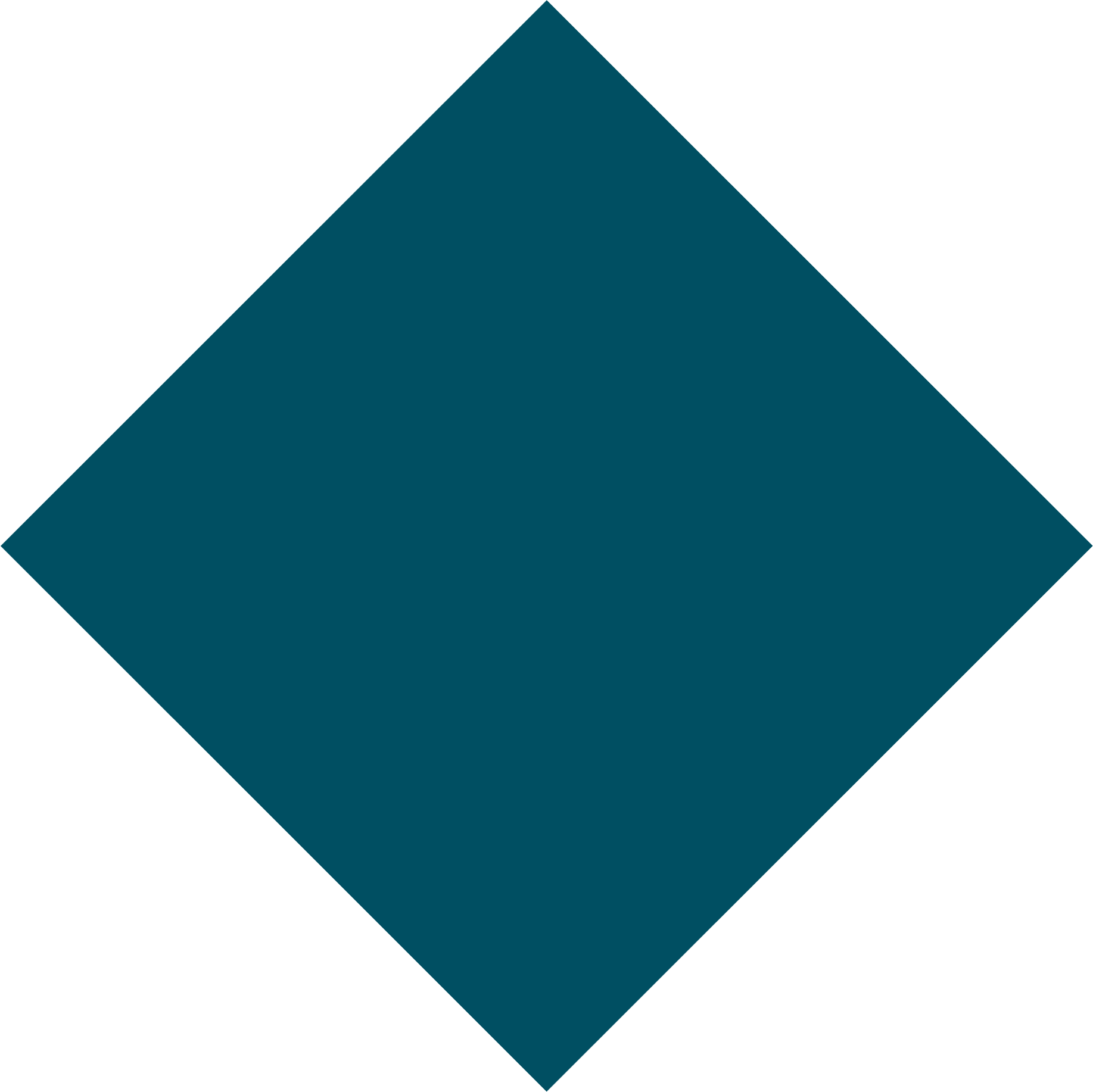 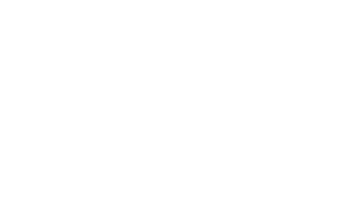 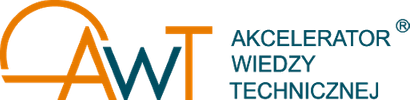 Szacowanie wartości zamówienia
Należy w szczególności zwrócić uwagę na: 
- należytą staranność - ustalenie wartość zamówienia na podstawie opisu przedmiotu zamówienia i wszystkich znanych okoliczności mogących mieć wpływ na sporządzenie oferty przez potencjalnych wykonawców – w tym w szczególności na cenę oraz czas trwania,
- ryzyko przekroczenia progu,
- w projektach warto udokumentować trzy oferty wraz z protokołem z szacowania wartości zamówienia (zapewnienie prawidłowej ścieżki audytu).
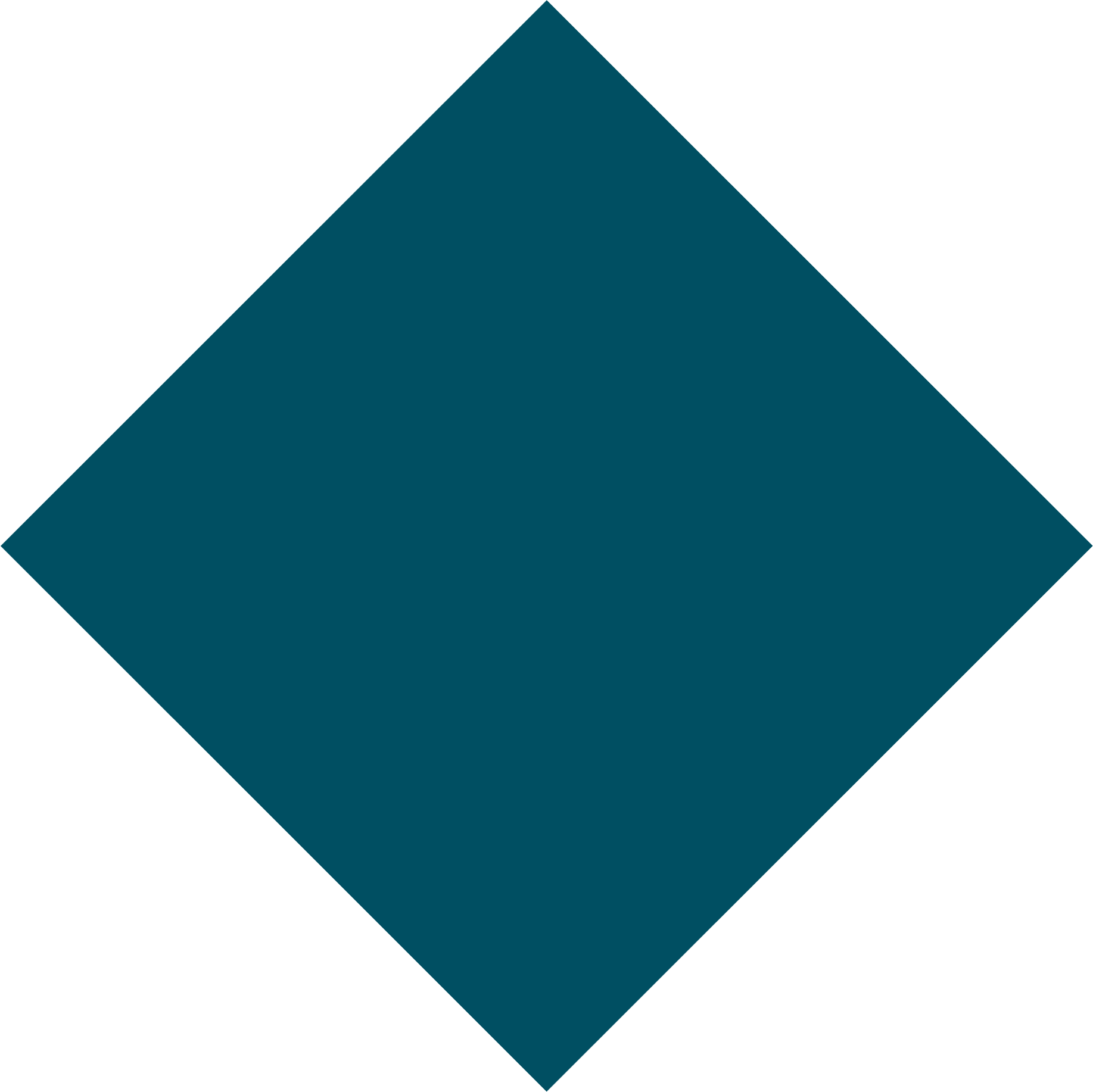 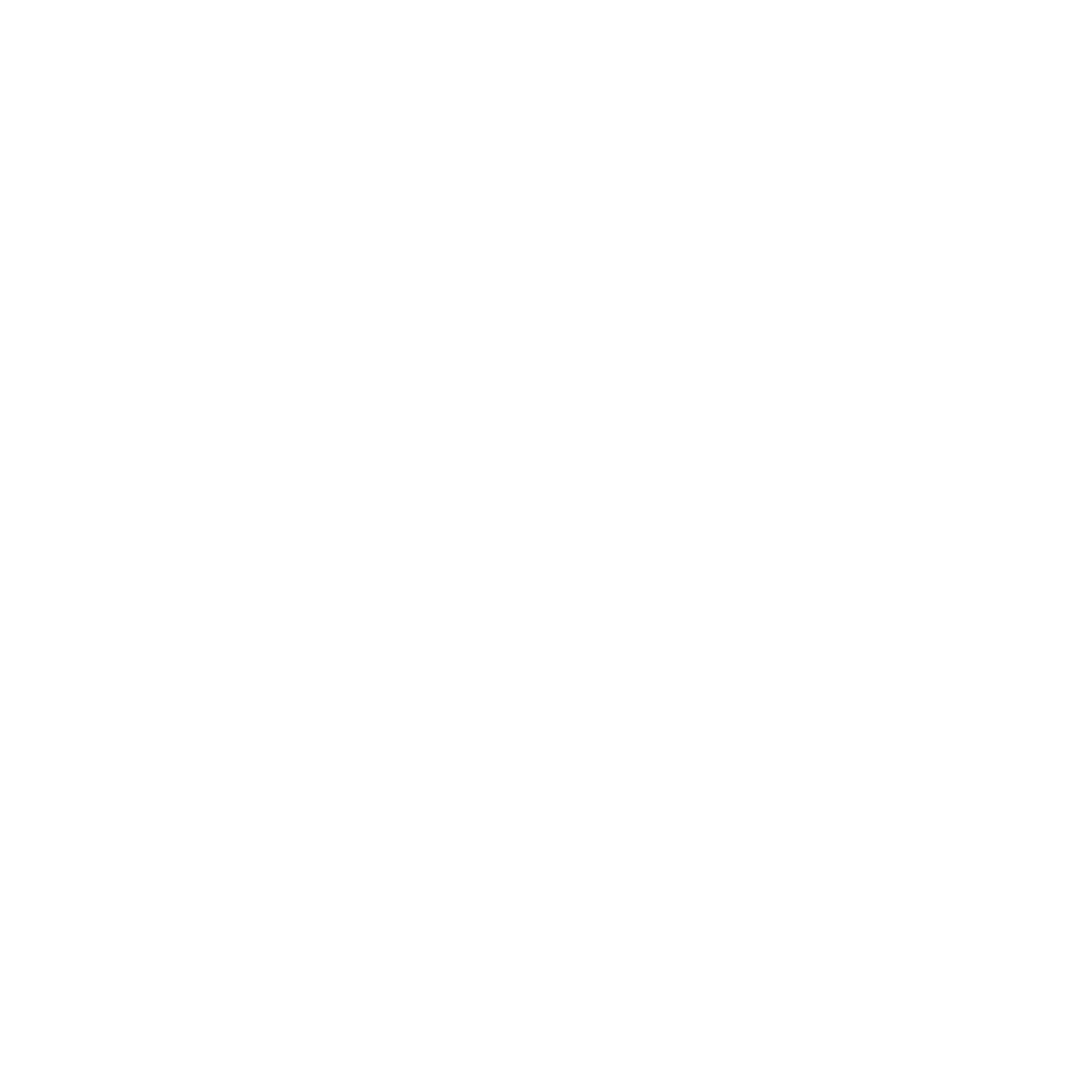 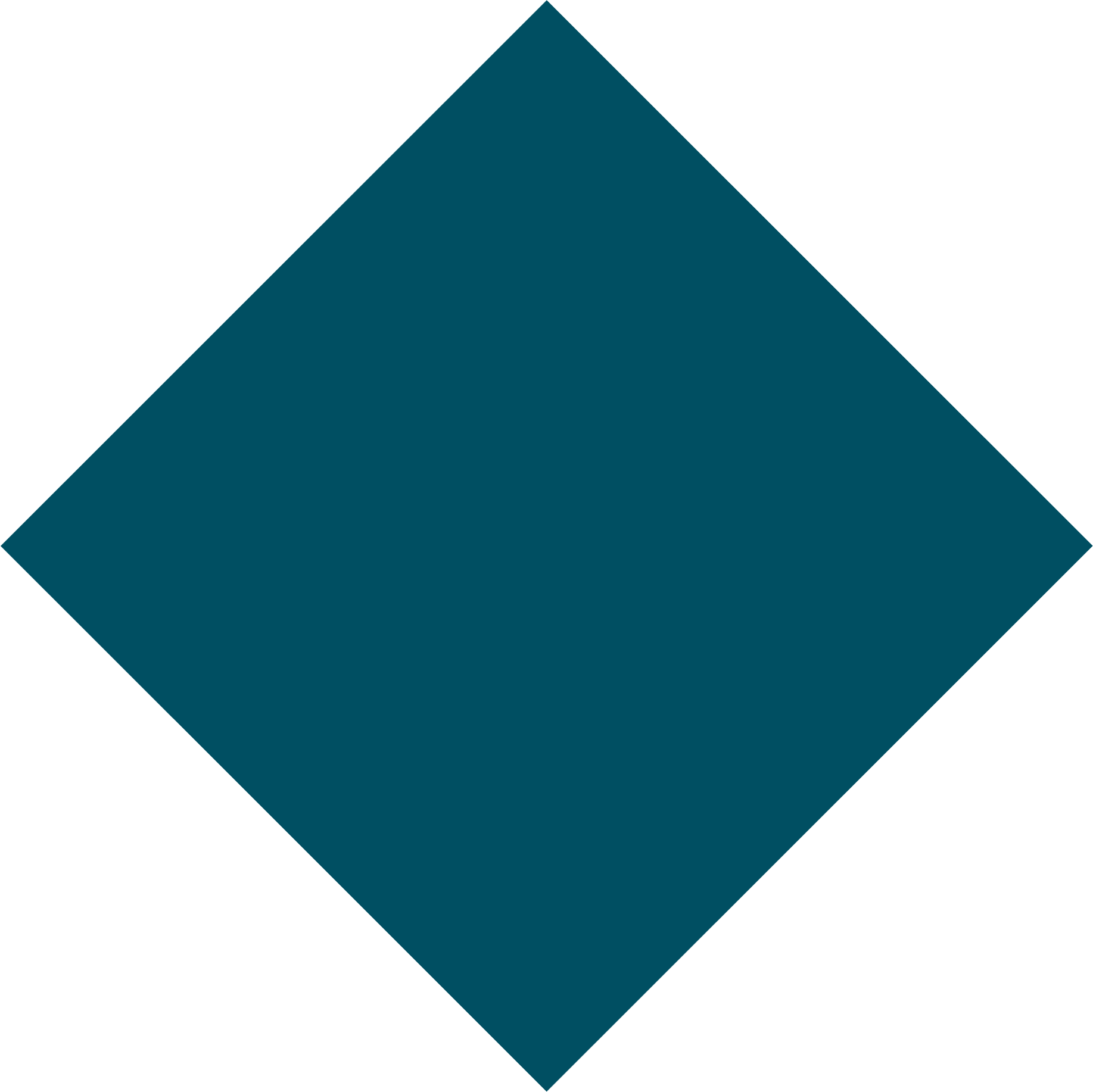 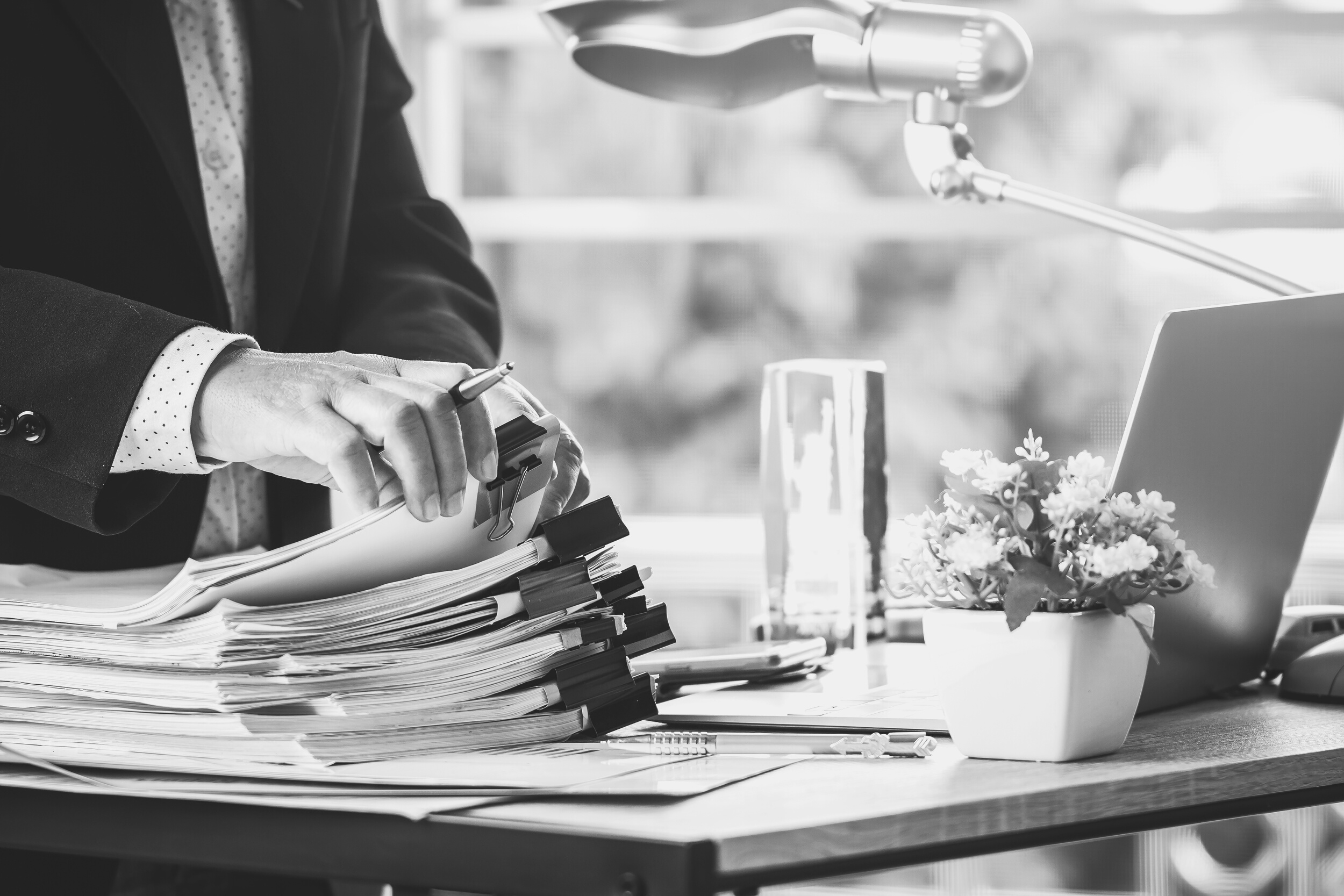 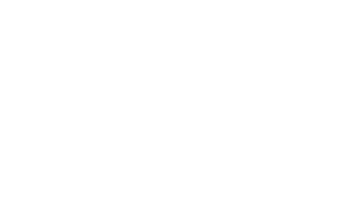 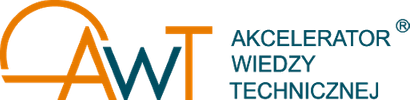 Procedura
Zapytania z SWZ
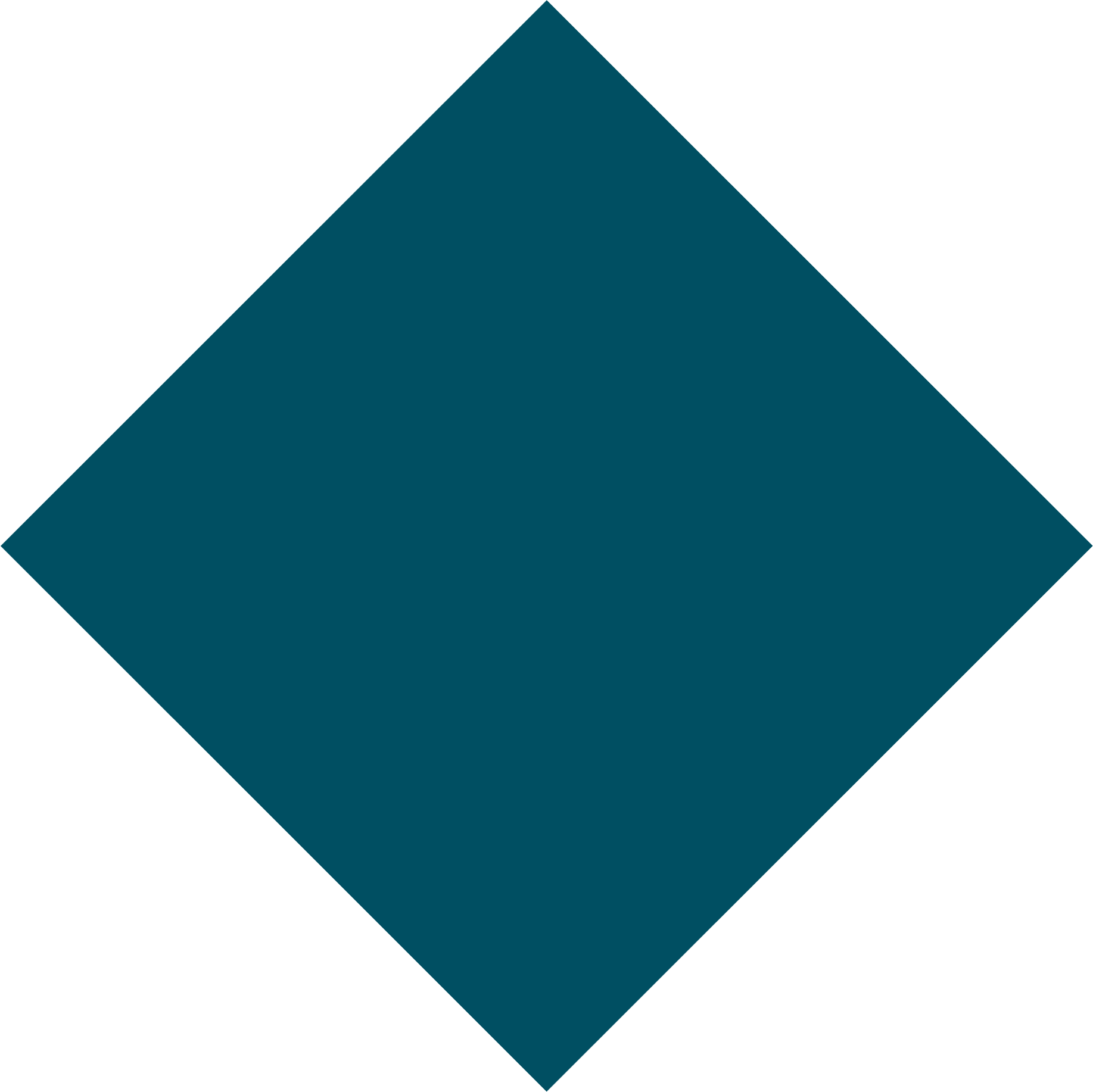 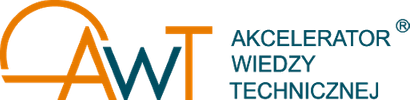 Zmianie uległ natomiast sposób liczenia terminu na zadawanie pytań do SWZ, na który Zamawiający ma obowiązek odpowiedzieć. W poprzednim stanie prawnym termin ten był liczony jako połowa terminu wyznaczonego na składanie ofert w przetargu. 

Zamawiający jest zobowiązany udzielić wyjaśnień niezwłocznie, jednak nie później niż na 6 dni przed upływem terminu składania ofert albo nie później niż na 4 dni przed upływem terminu składania ofert w przypadku, o którym mowa w art. 138 ust. 2 pkt 2, pod warunkiem, że wniosek o wyjaśnienie treści SWZ wpłynął do Zamawiającego nie później niż na odpowiednio 14 albo 7 dni przed upływem terminu składania ofert.
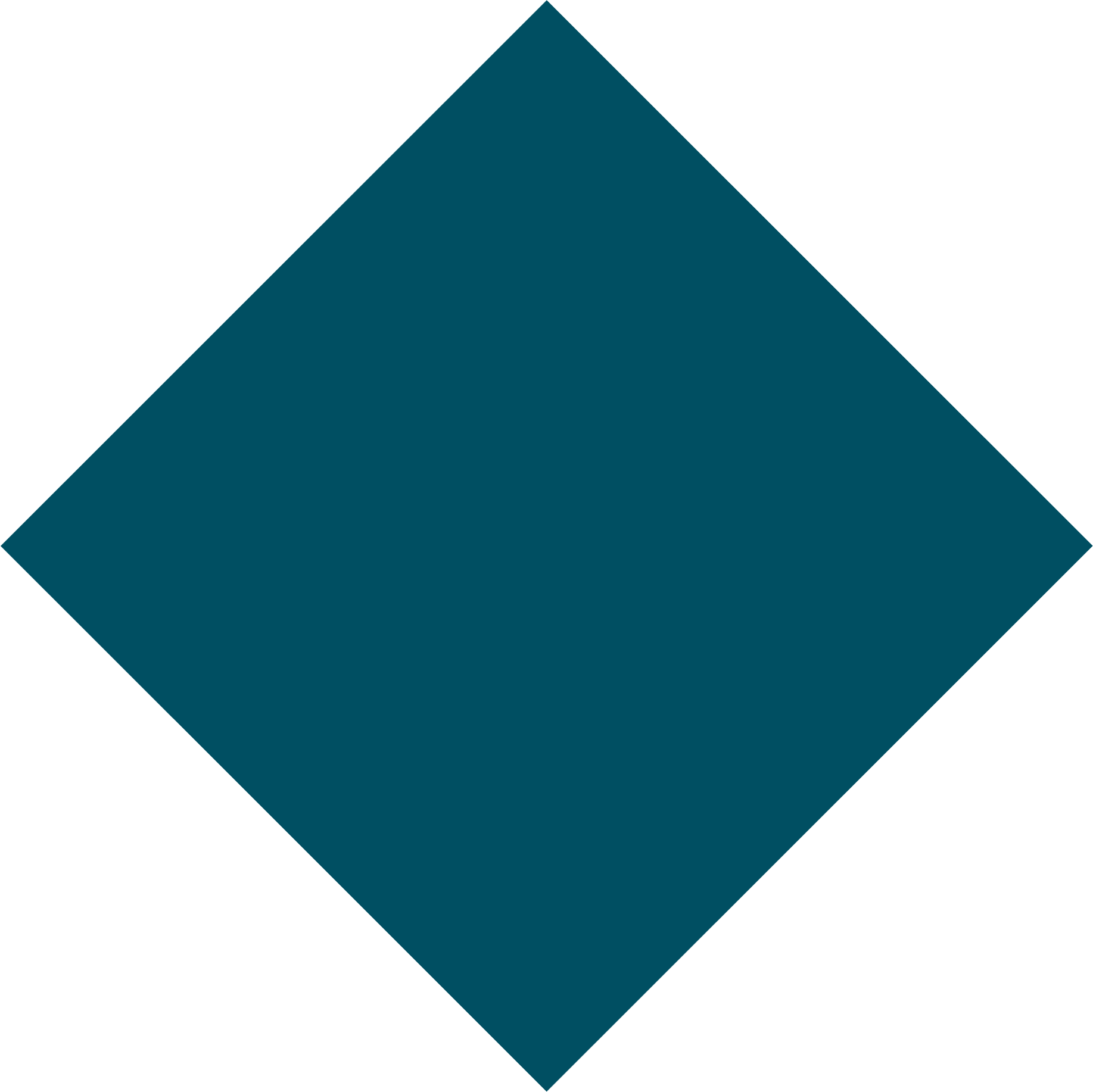 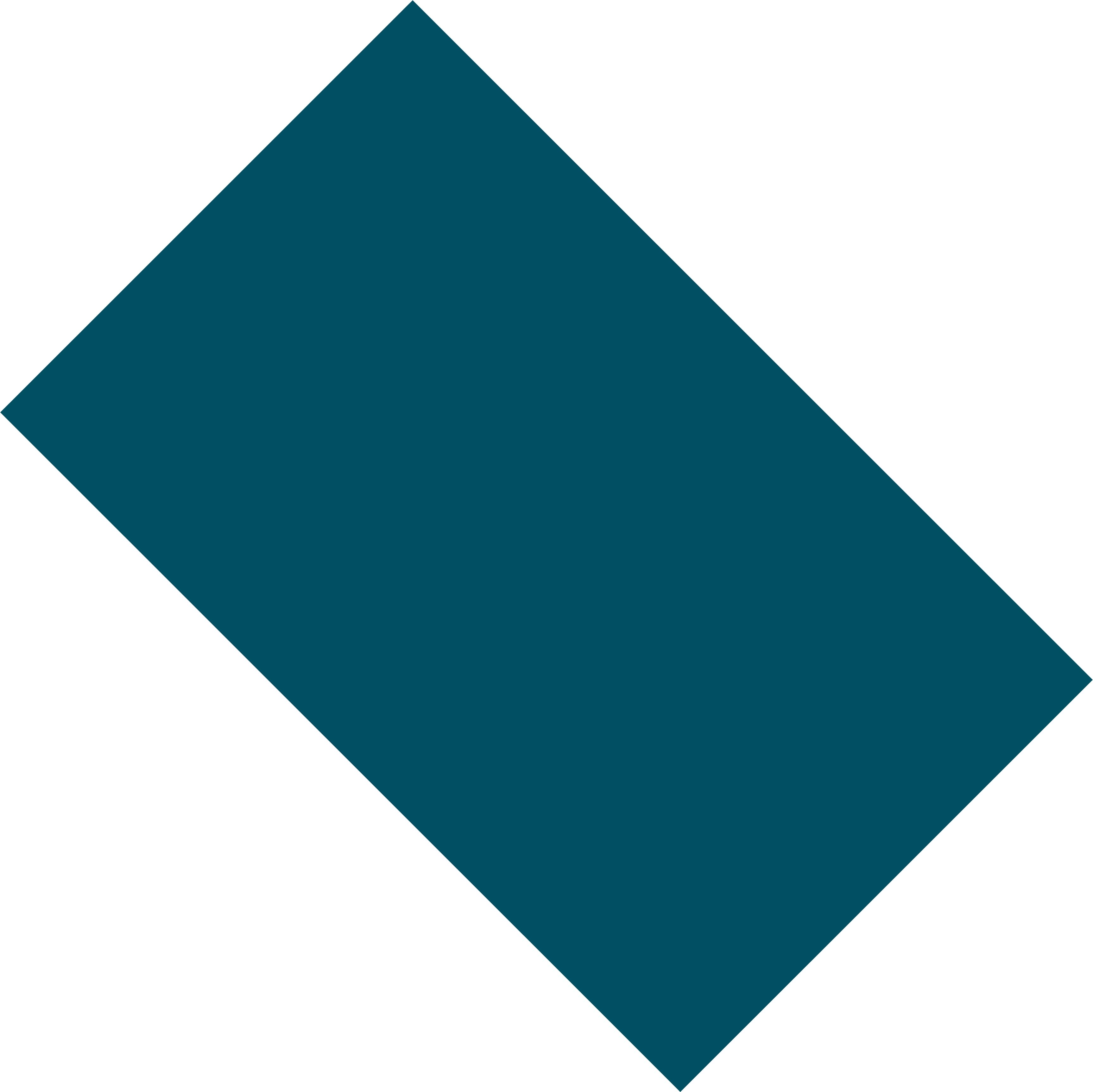 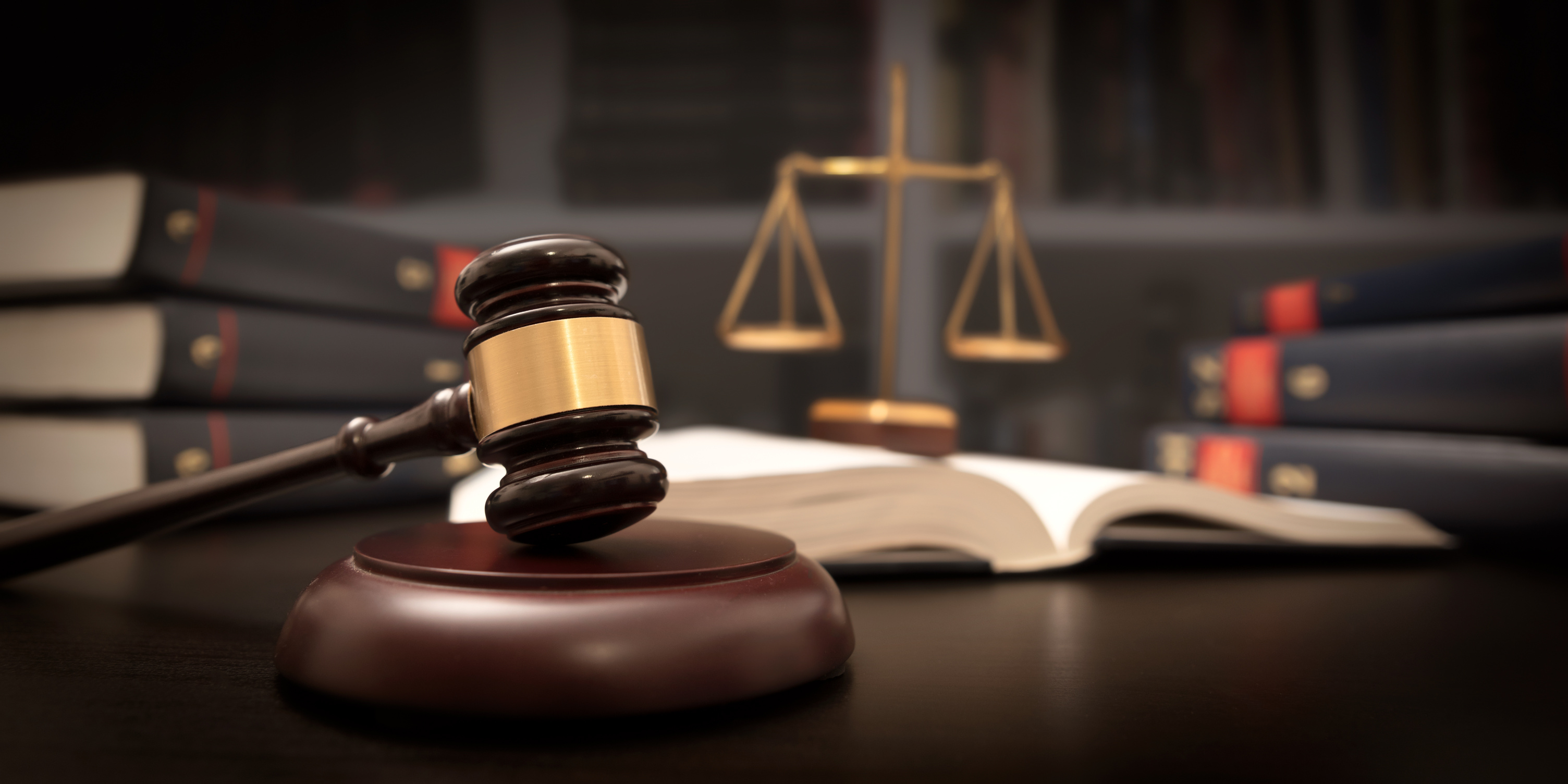 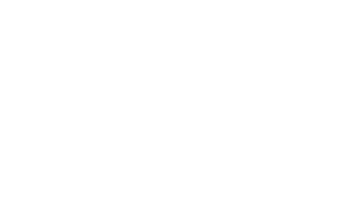 Opis przedmiotu zamówienia
i konkurencyjność
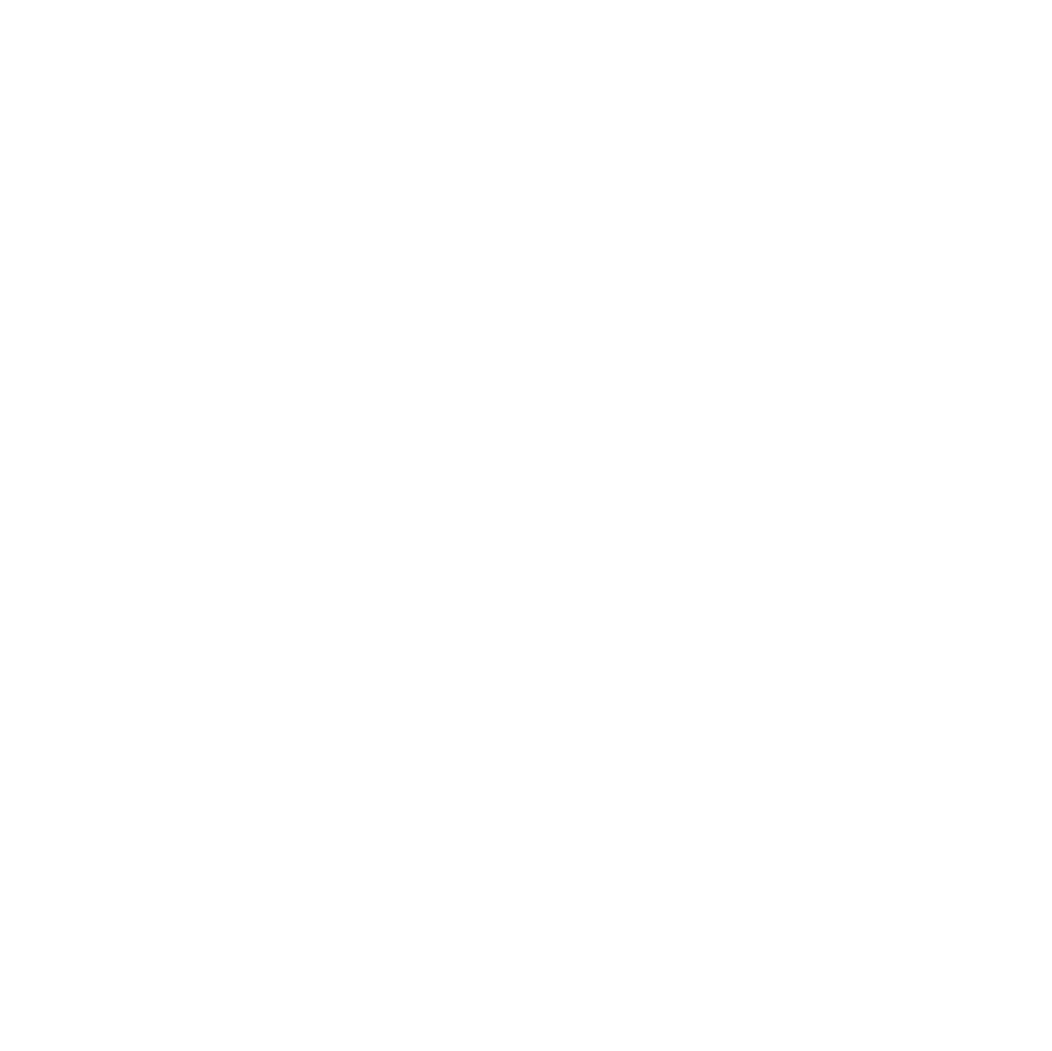 Określenie przedmiotu zamówienia powinno nastąpić w sposób jednoznaczny i wyczerpujący, za pomocą dostatecznie dokładnych i zrozumiałych określeń.
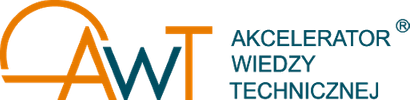 Rekomendacje
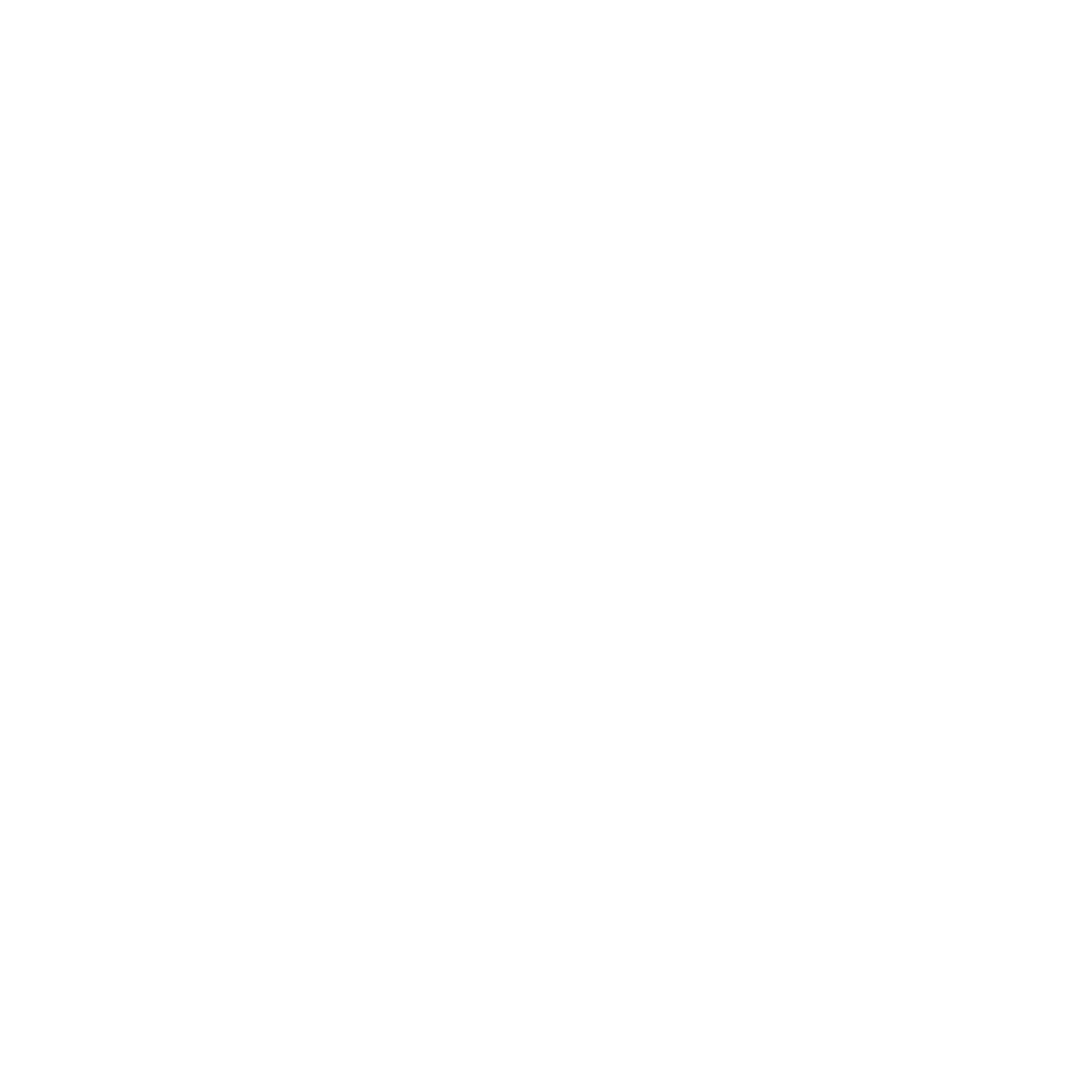 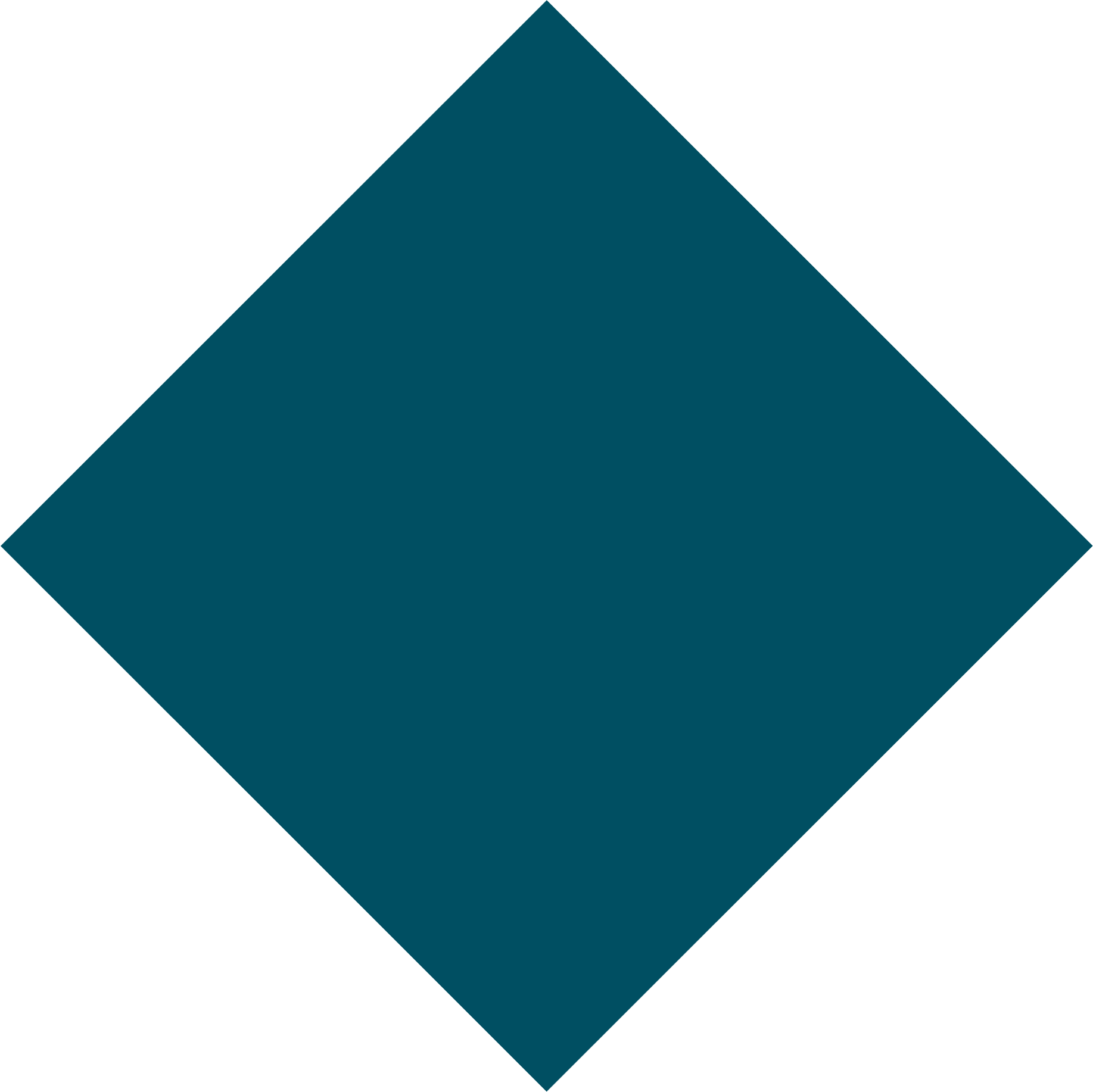 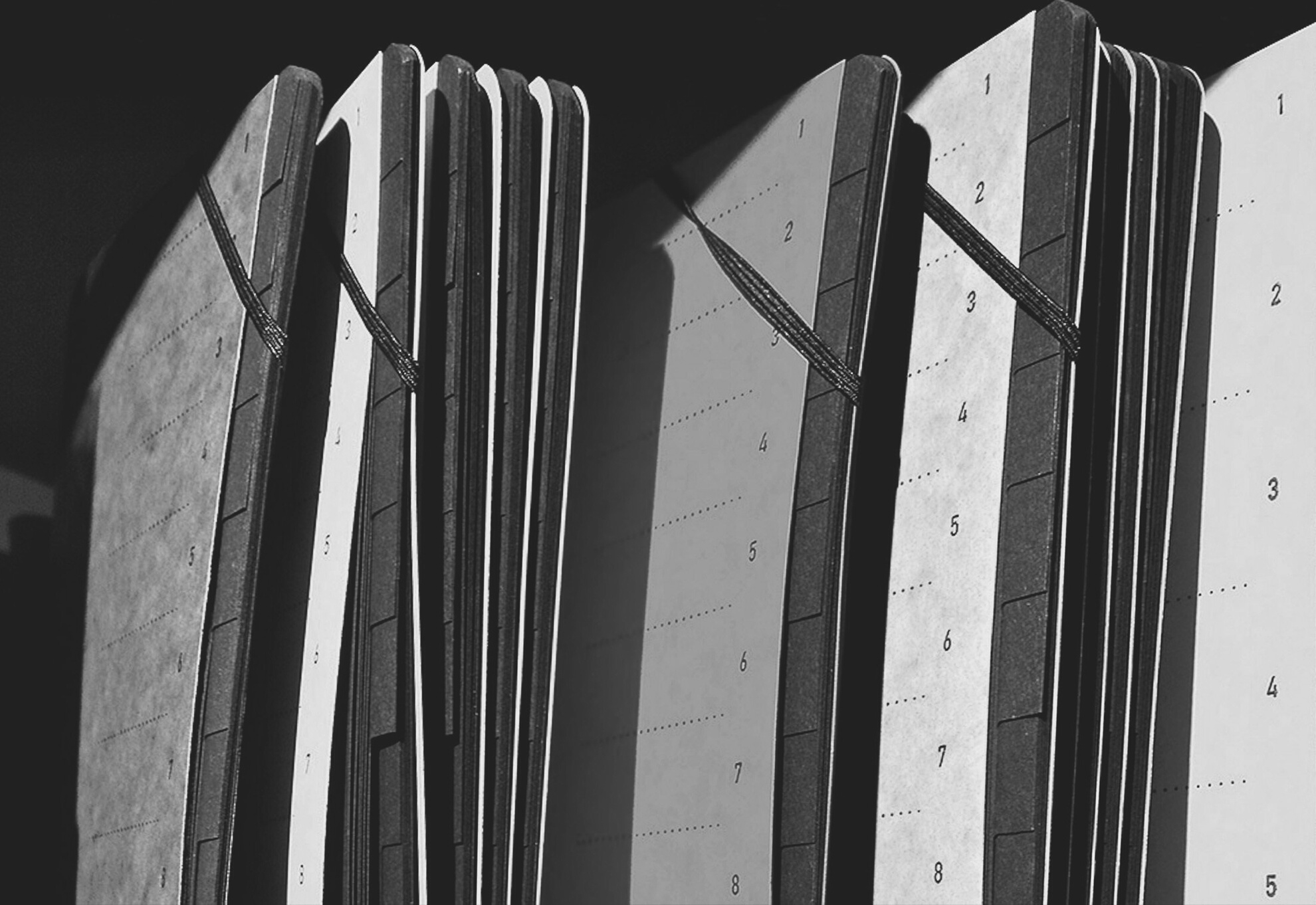 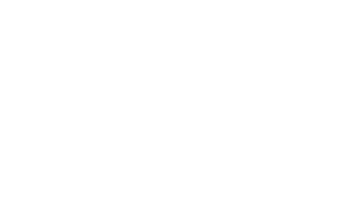 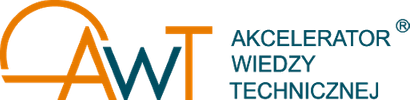 Prezesa Urzędu Zamówień Publicznych dotyczące udzielania zamówień publicznych na dostawę zestawów komputerowych
Rekomendacje
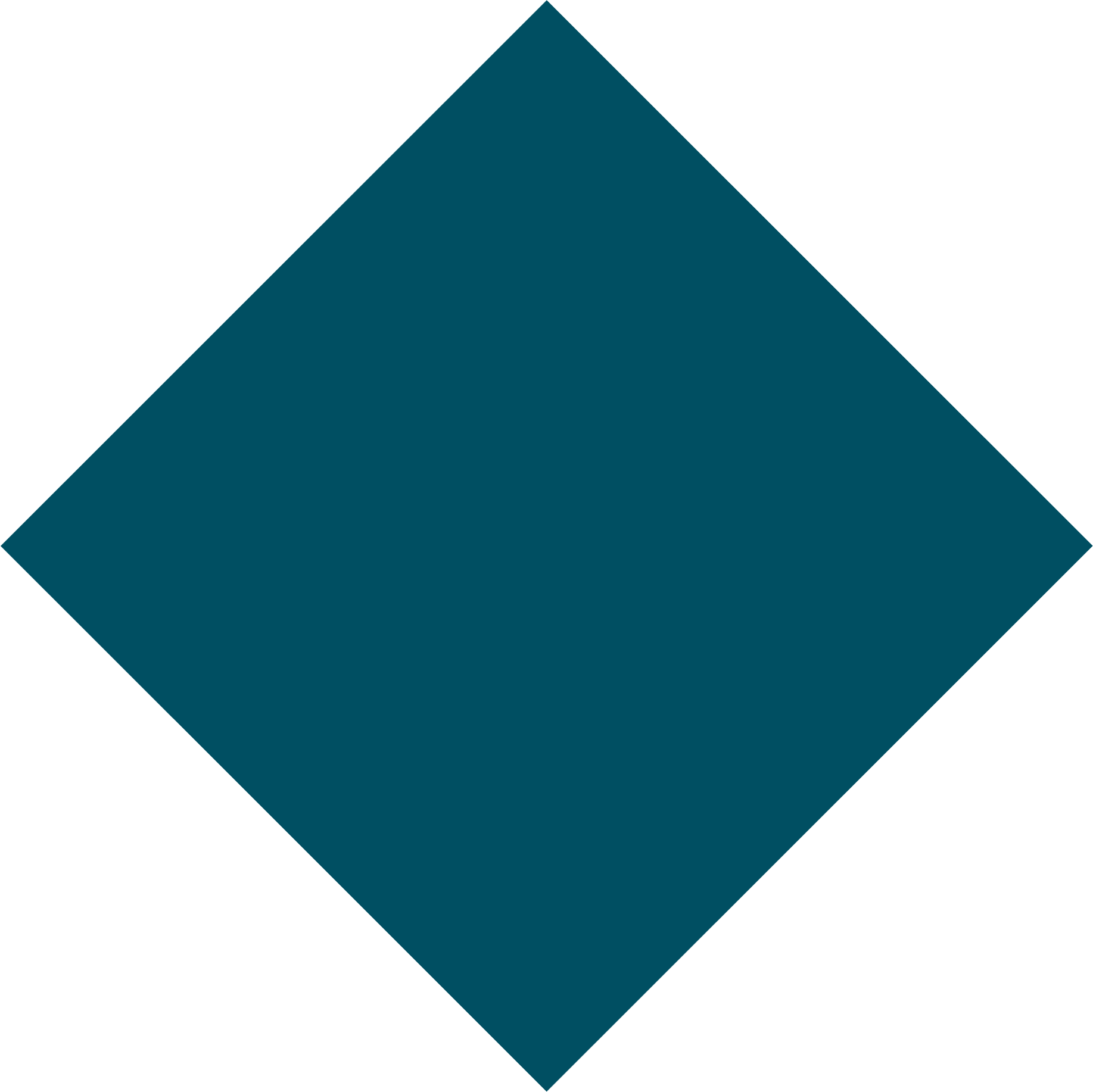 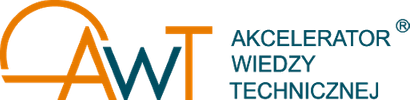 Podstawową zasadą opisu przedmiotu zamówienia na dostawę urządzeń komputerowych powinno być specyfikowanie właściwości użytkowych urządzeń, a nie ich szczegółowych parametrów konstrukcyjnych, przy czym zbiór wymaganych parametrów użytkowych winien wynikać ze specyfiki dziedziny zastosowań, dla której urządzenia komputerowe są zamawiane.

Każde zawarte w opisie przedmiotu zamówienia wymaganie specyficznego parametru technicznego komponentów winno jednoznacznie wynikać ze specyfiki zastosowań, dla których urządzenia komputerowe są nabywane. Liczba takich zapisów powinna być minimalizowana, przy jednoczesnym dążeniu do unikania określania przedmiotu zamówienia w sposób wskazujący na konkretnego producenta urządzenia lub jego komponentów. 

Nie można uznać, że wystarczającą podstawą do odejścia od niniejszych rekomendacji jest planowane używanie na zamawianych komputerach specjalizowanego oprogramowania – np. oprogramowania klienckiego systemu ERP, czy oprogramowania dedykowanego dla danej instytucji.
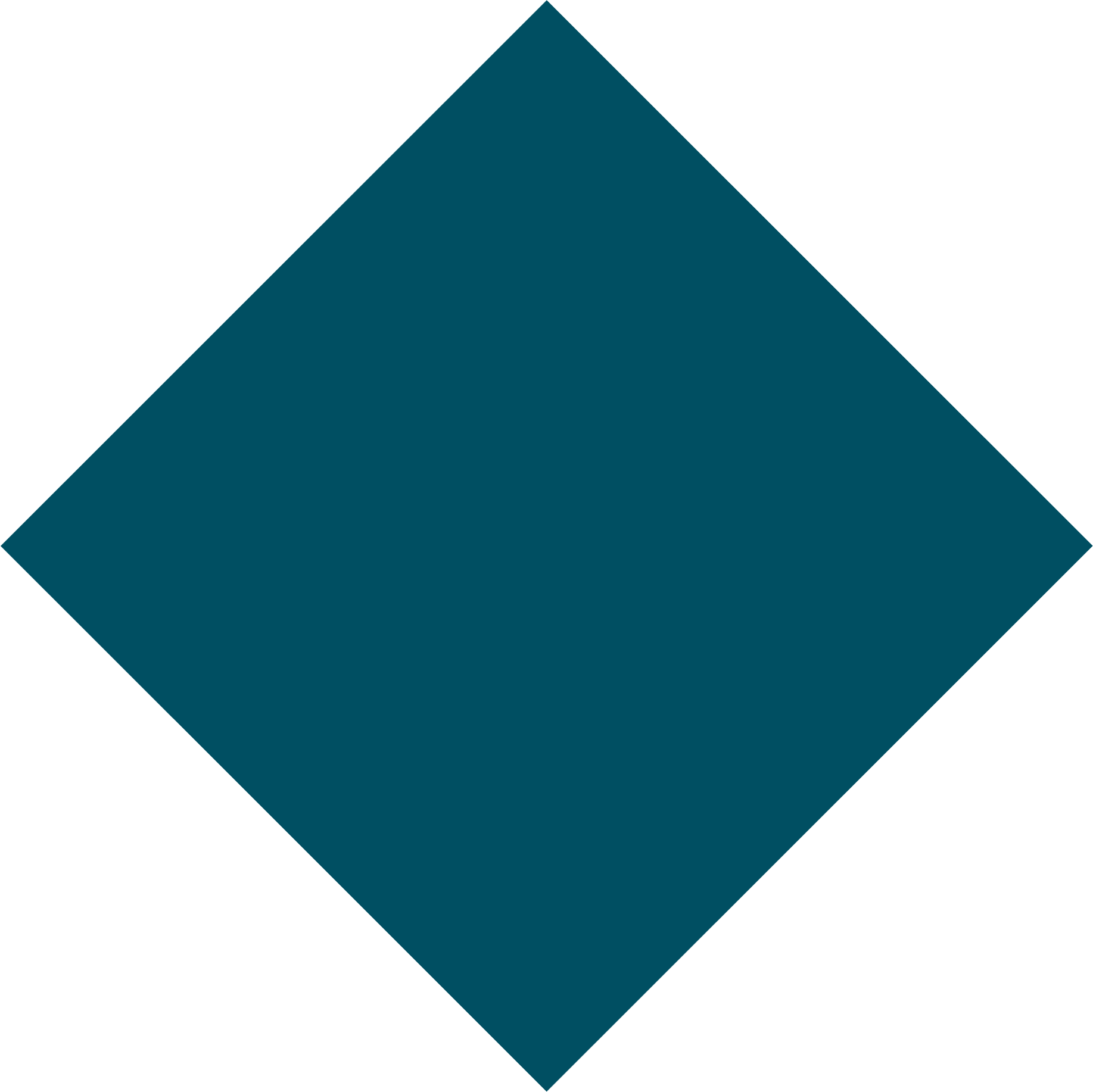 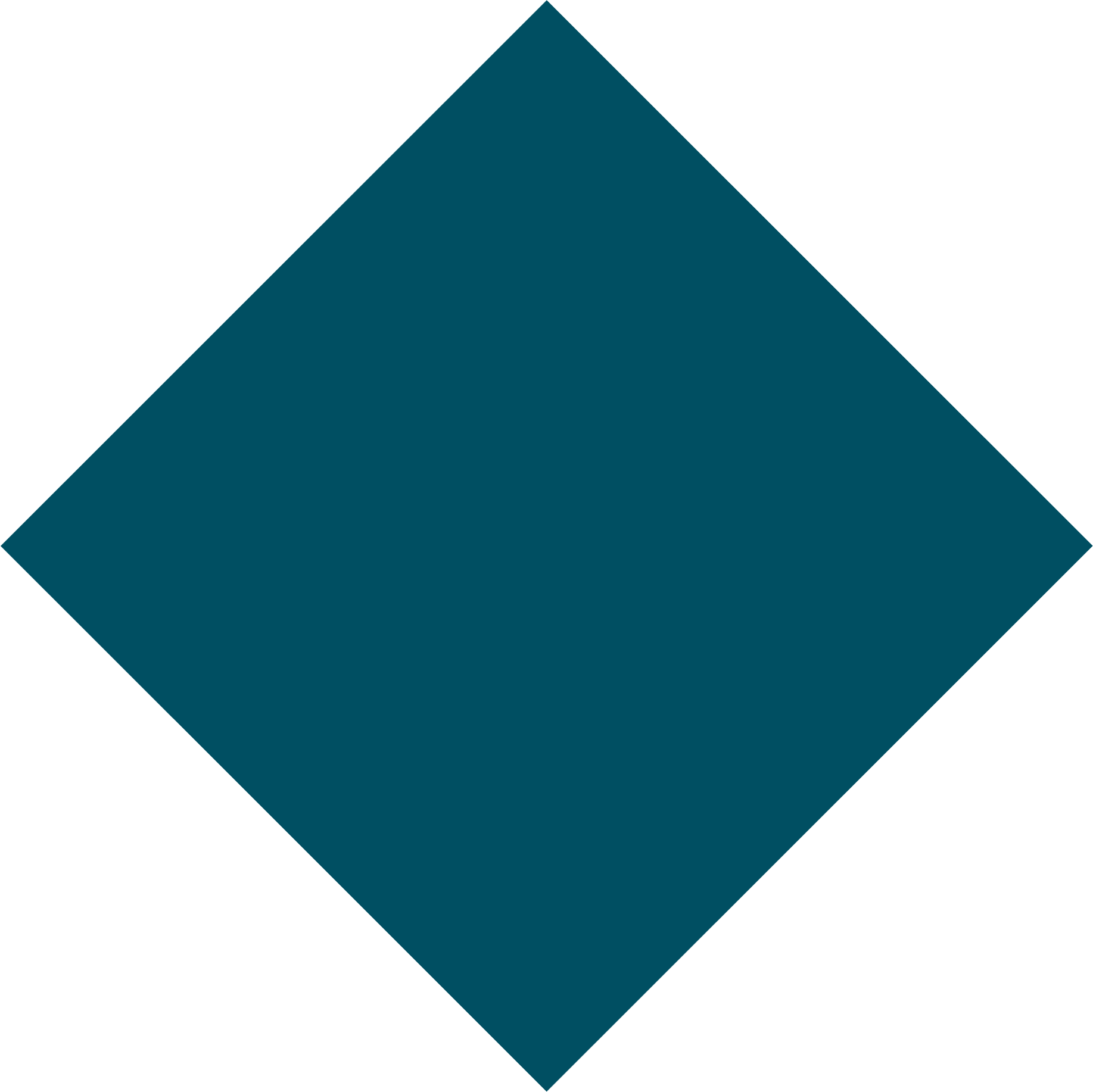 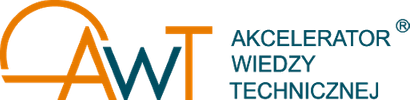 Testy aplikacyjne
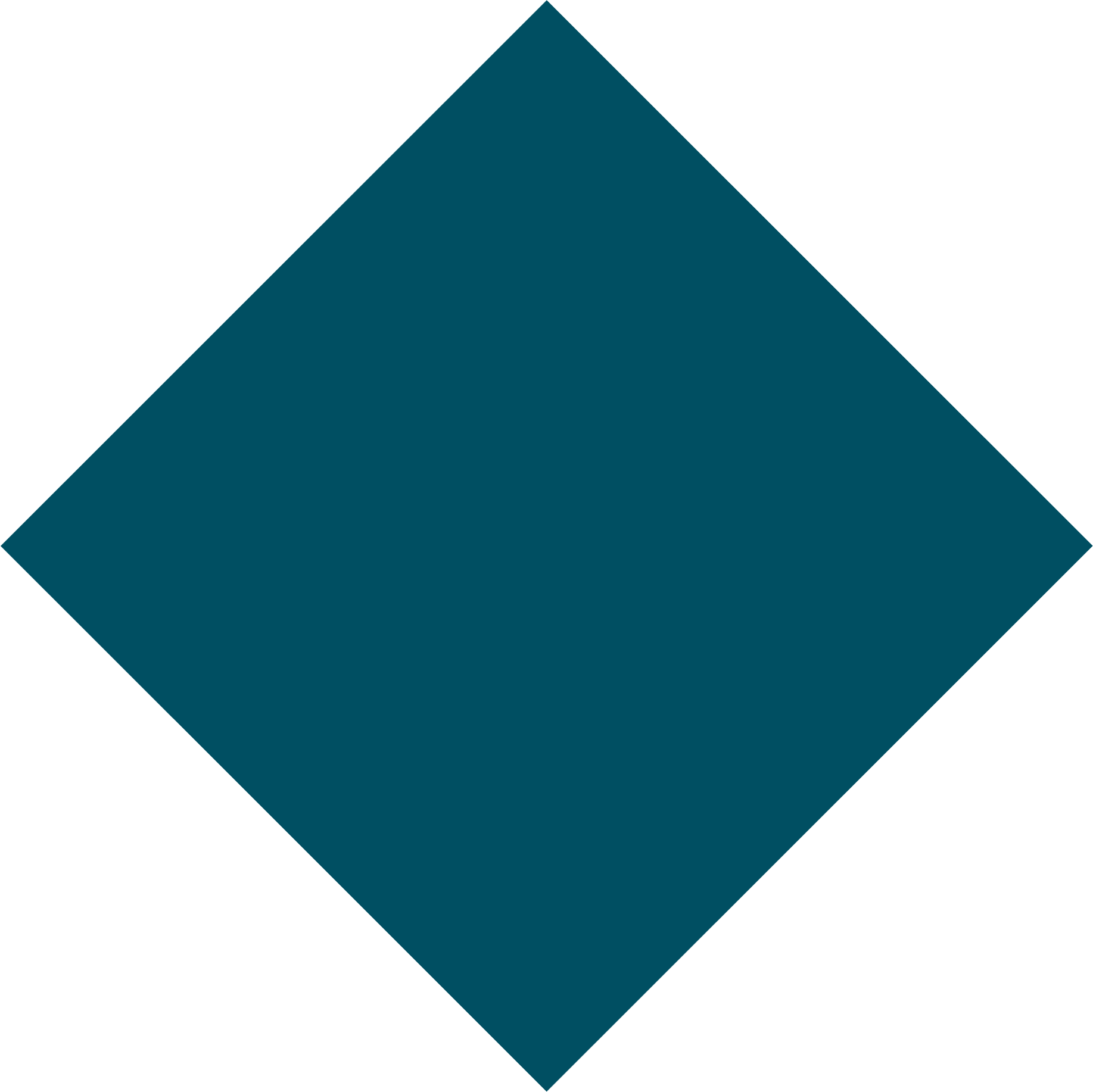 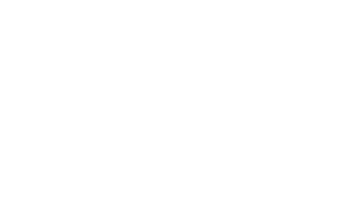 Przykłady naruszeń PZP
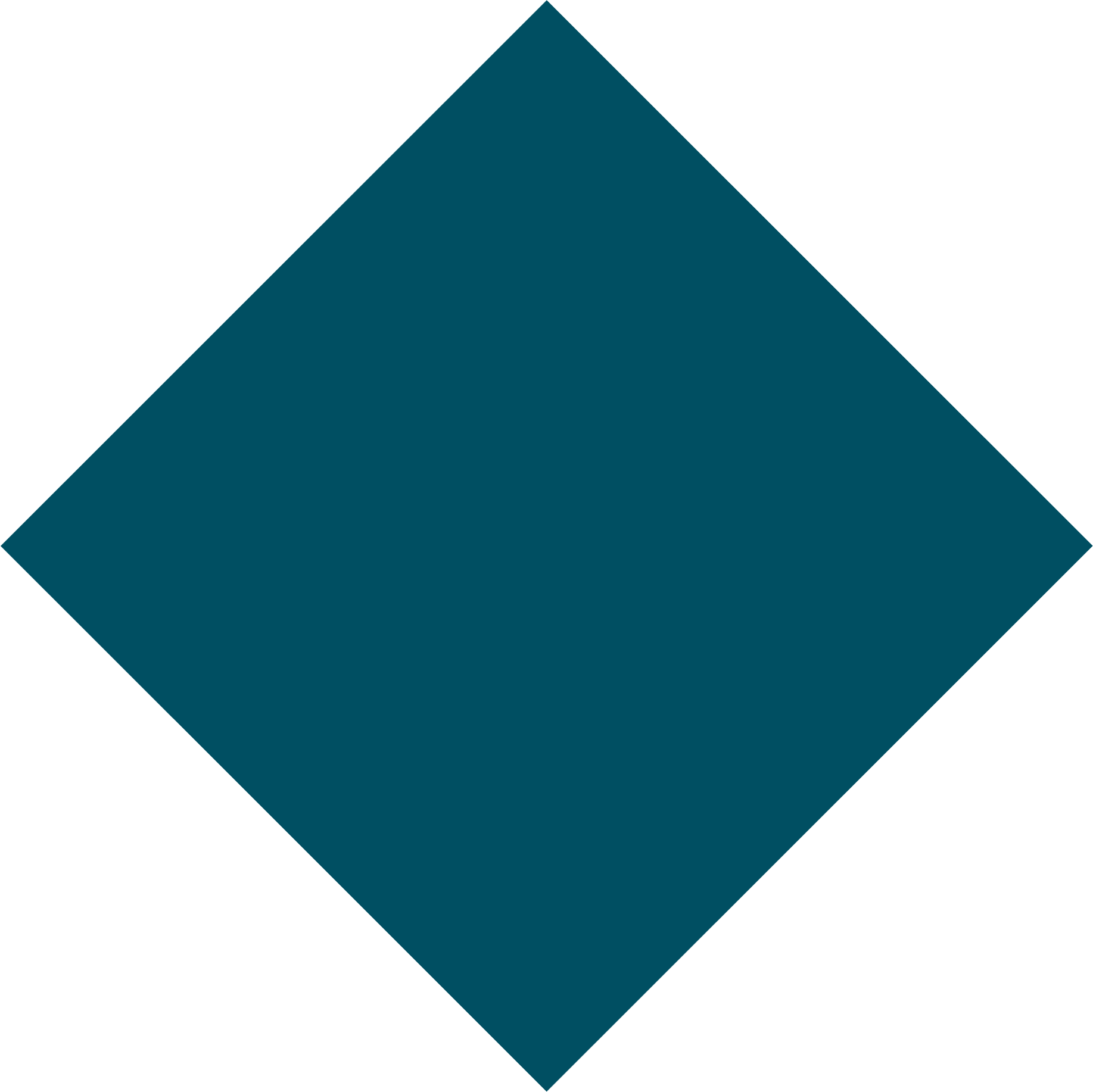 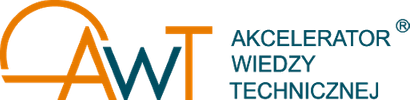 Beneficjent w przedmiarze robót wskazał materiały, które mają być użyte przez Wykonawcę w trakcie realizacji zamówienia, posługując się przy tym nazwami konkretnych produktów lub producentów, m.in. gruntowanie emulsją ATLAS UNI-GRUNT, przygotowanie starego podłoża (…) w systemie ATLAS STOPTER, ocieplanie ścian budynków płytami styropianowymi – system STOPTER, wyprawa elew. z akrylowych tynków dekor. ATLAS CERMIT N 200. 

Beneficjent opisał przedmiot zamówienia w sposób wskazujący na konkretny produkt, tj. Radiotelefon analogowo-cyfrowy Hytera PD795. Ponadto Beneficjent w opisie przedmiotu zamówienia wskazał nazwy własne np. Player Multimedialny 4K HDR Amlogic S912, procesor Intel Core i7, System operacyjny Windows 10 Home.
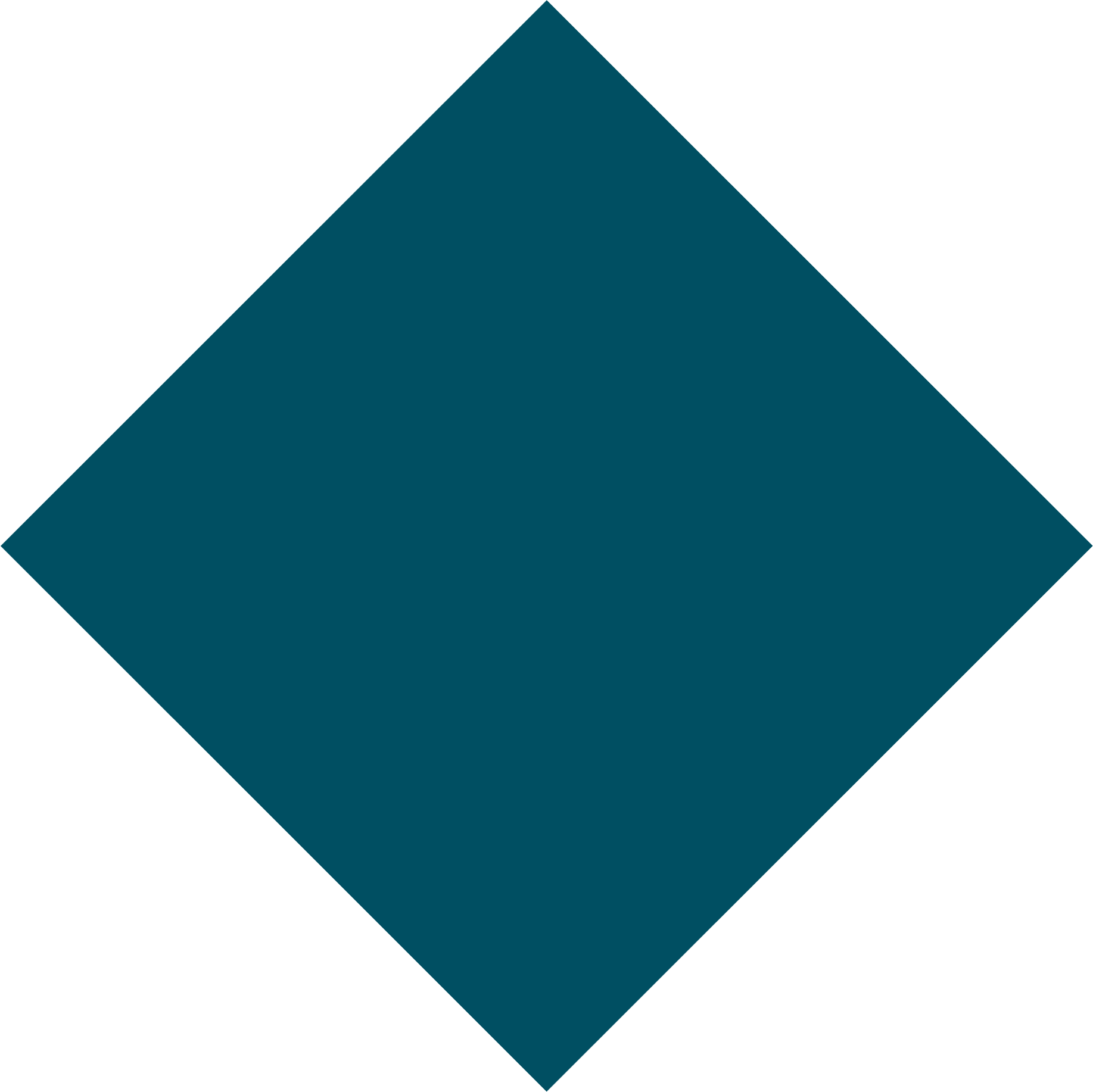 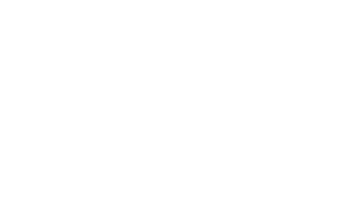 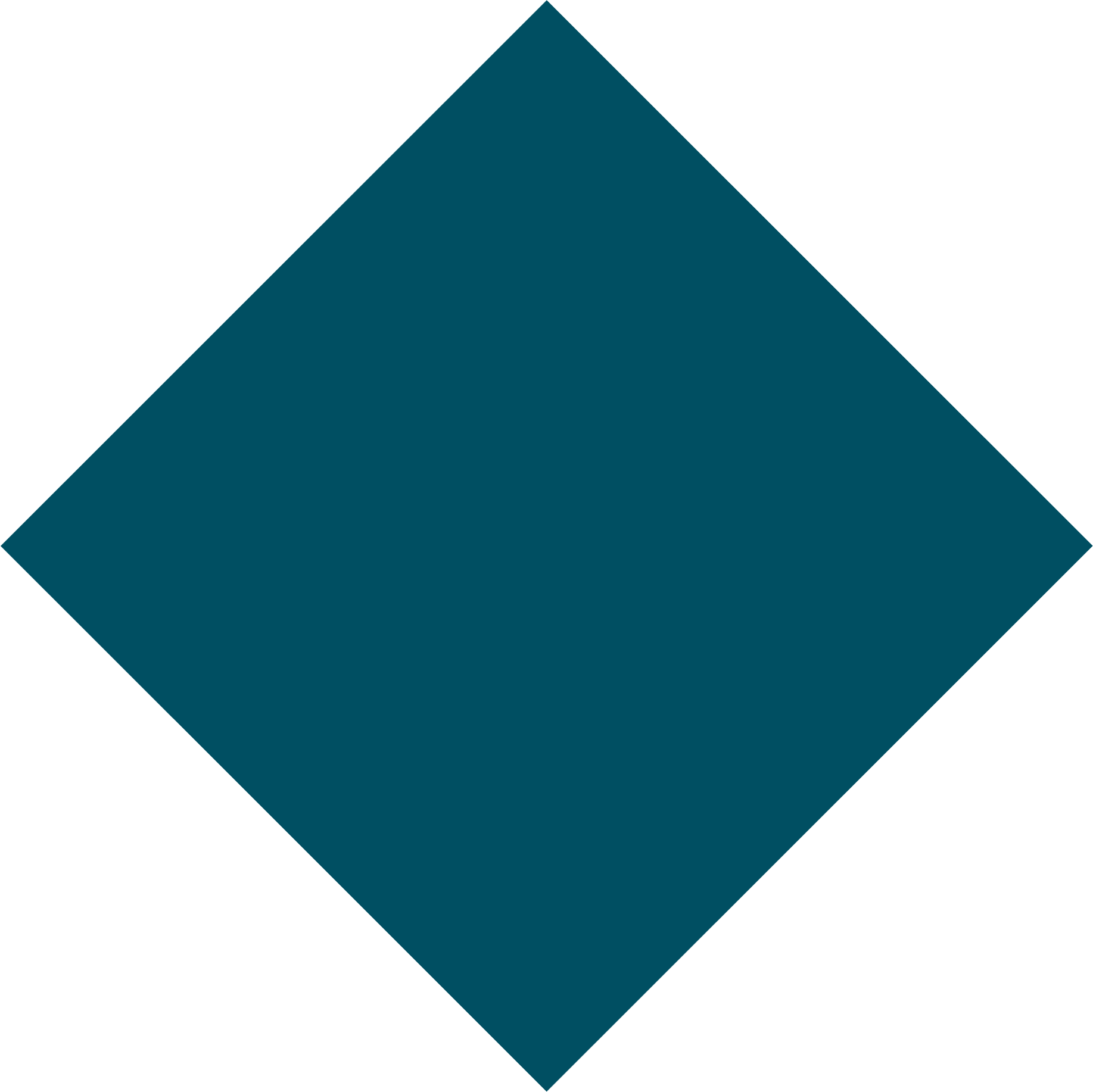 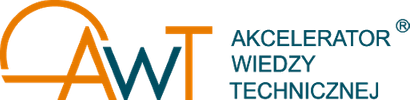 Przykłady naruszeń
Brak uzasadnionych potrzeb Zamawiającego - Wymóg Bluetooth 4.0 - sporządzający opinię nie znajduje uzasadnienia dla sformułowanego przez Zamawiającego wymogu. Z materiału nie można wywnioskować czym taka treść wymogu została podyktowana. Bluetooth 4.0 jako nowa technologia jest korzystnym rozwiązaniem ze względu na jej zalety: zwiększony zasięg oraz zwiększoną energooszczędność. W ocenie sporządzającego opinię wymóg powinien zostać jednak sformułowany w sposób uwzględniający rzeczywiste przeznaczenie urządzeń. Zwłaszcza, że zastosowanie wcześniejszych wersji technologii w większości zastosowań nie będzie stanowić znaczącej różnicy w pracy, a sam Bluetooth 4.0 może zostać zainstalowany jako adapter na złączu USB, bądź np. mini PCI. W obecnej postaci wymóg znacząco ogranicza ilość potencjalnych oferowanych urządzeń w sposób nieznajdujący uzasadnienia z technicznego punktu widzenia.

Wymóg mocy zasilacza min. 65 W  - w ocenie sporządzającego opinię Zamawiający powinien ograniczyć się do określenia wymaganego czasu pracy przy określonym obciążeniu albo wymaganego wyniku wskazanego testu. Wymóg dotyczący mocy zasilacza jest zupełnie nieuzasadniony. Moc zasilacza powinna zostać określona przez producenta zasilanego urządzenia. Zamawiający nie posiada i nie może posiadać (zwłaszcza na etapie przygotowywania SWZ) wiedzy koniecznej do określenia wartości wymaganego parametru.
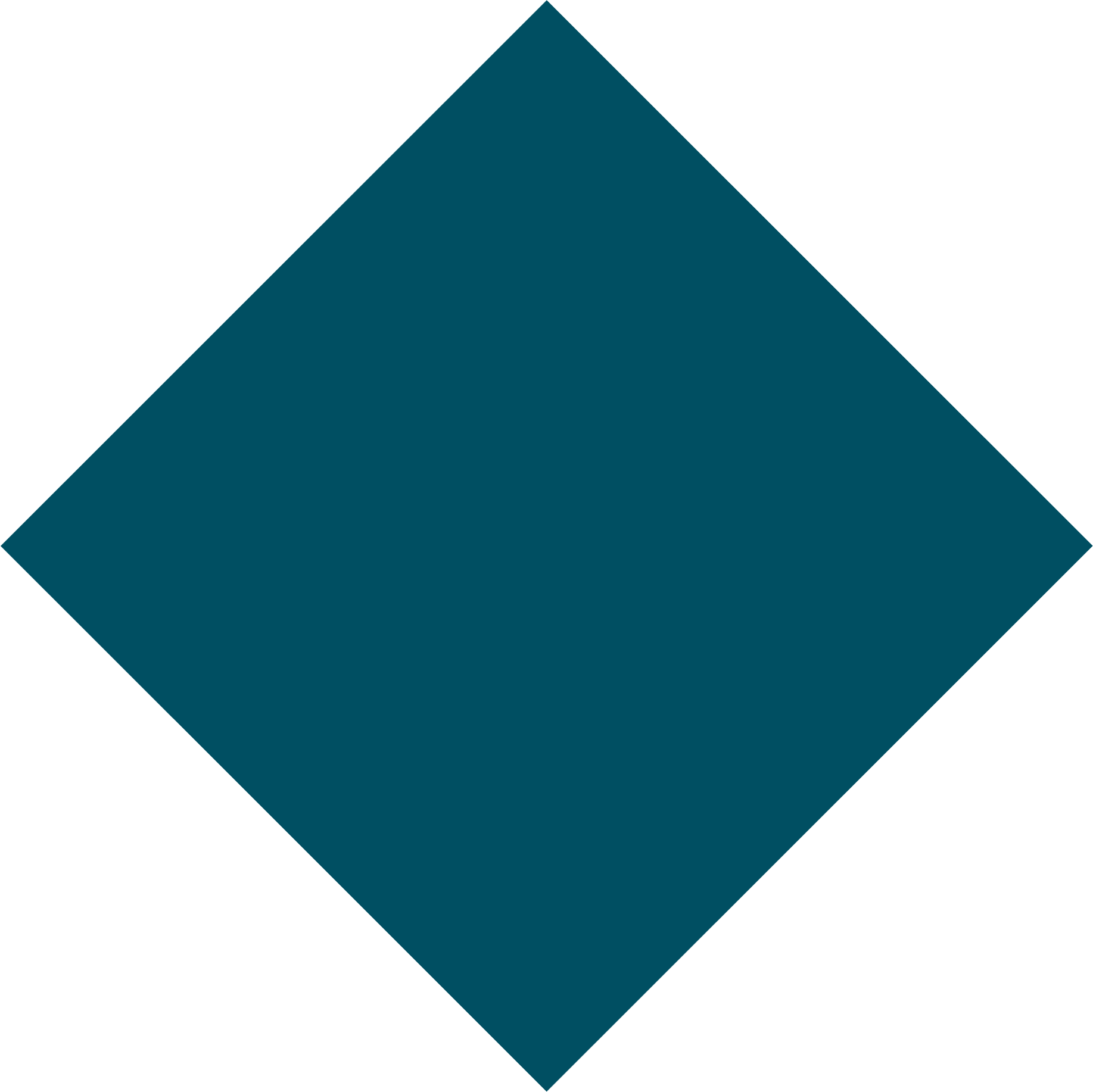 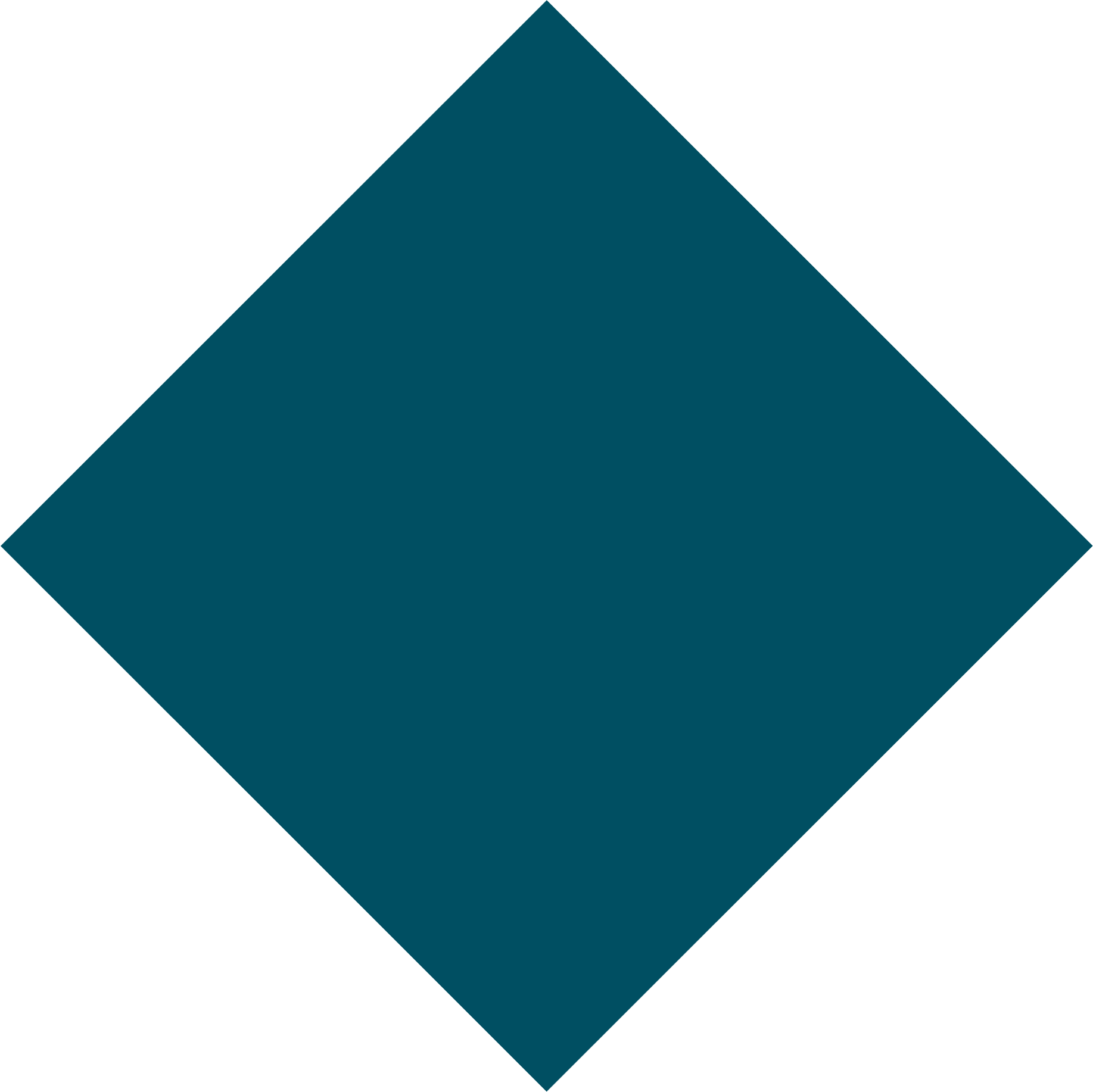 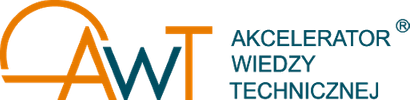 Przykłady naruszeń
Drukarka I - „parametry zaoferowanego przez oferenta urządzenia bardzo dokładnie pokrywają się z postawionymi przez Zamawiającego wymaganiami, co może sugerować kierowanie się specyfikacją urządzenia przy określaniu specyfikacji technicznej w SIWZ”. Ponadto „parametr: obsługiwane języki drukarek – SIDM ogranicza wyniki wyszukiwania ofert drukarek w Internecie do urządzeń OKI”. 
Serwer - „parametry zaoferowanego przez oferenta urządzenia bardzo dokładnie pokrywają się z postawionymi przez Zamawiającego wymaganiami, co może sugerować kierowanie się specyfikacją urządzenia przy określaniu specyfikacji technicznej w SIWZ”. Ponadto „parametr: Zabezpieczenie pamięci RAM : Memory Rank Sparing + Memory mirror + SBEC ogranicza wyniki wyszukiwania ofert serwerów w Internecie do urządzeń DELL”. 
Monitor LCD – „parametry zaoferowanego przez oferenta urządzenia bardzo dokładnie pokrywają się z postawionymi przez Zamawiającego wymaganiami, co może sugerować kierowanie się specyfikacją urządzenia przy określaniu specyfikacji technicznej w SIWZ”. Ponadto „parametr: złącza: 4 x USB 2.0, 1 x USB 2.0 (typ B) ogranicza wyniki wyszukiwania ofert monitorów w Internecie do urządzeń AOC”. 

Powyżej wykazano tylko niektóre parametry nieuzasadnione w ocenie sporządzającego opinię. Duża ilość spośród wymienionych parametrów powoduje nieuzasadnione z technicznego punktu widzenia wyłączanie niektórych urządzeń z kręgu mogących zostać zaoferowanymi. „Wszystkie wymogi wymienione w załączniku 1A do SIWZ zdają się być wypisanymi ze specyfikacji m.in. komputerów DELL VOSTRO.”
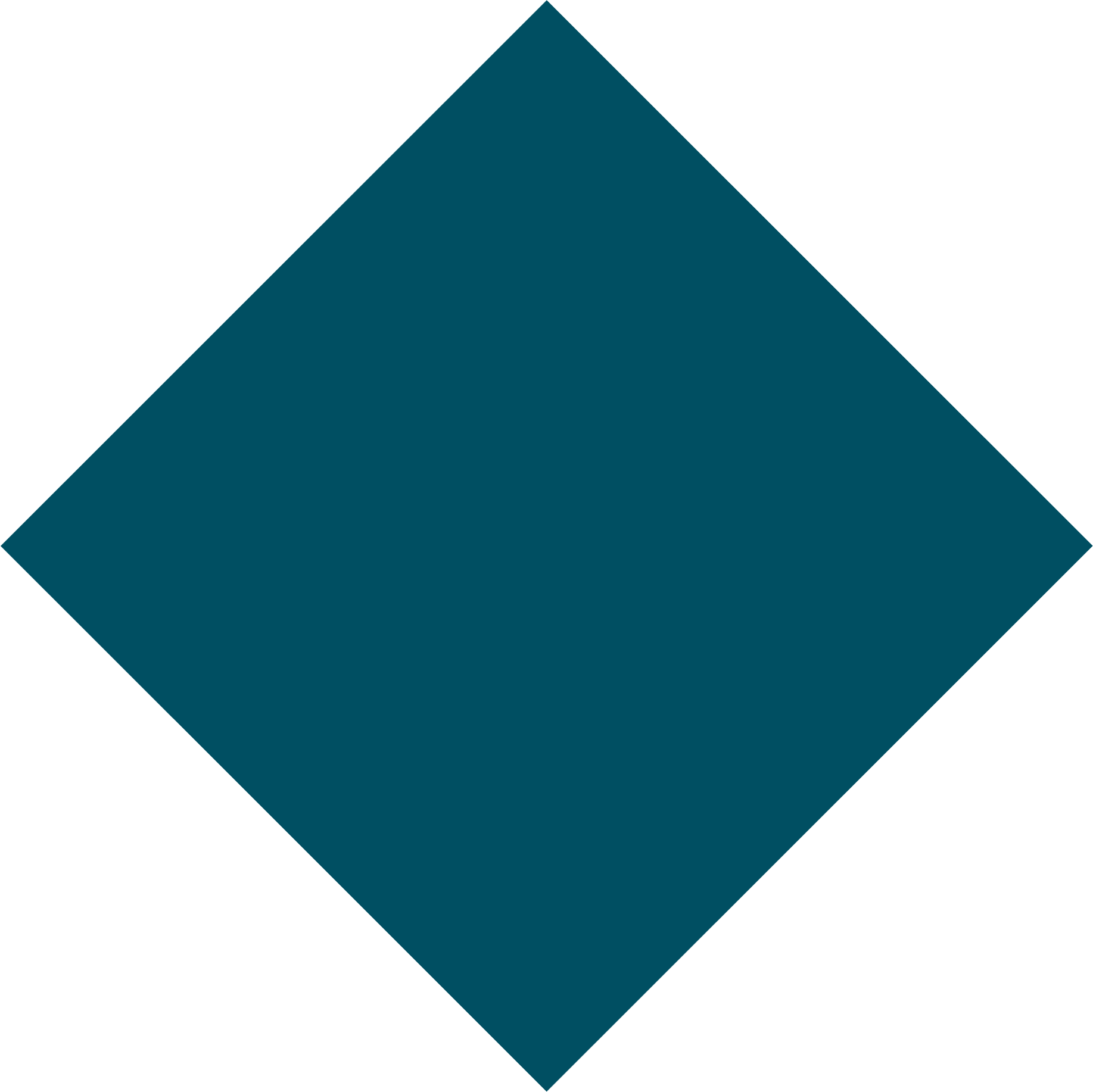 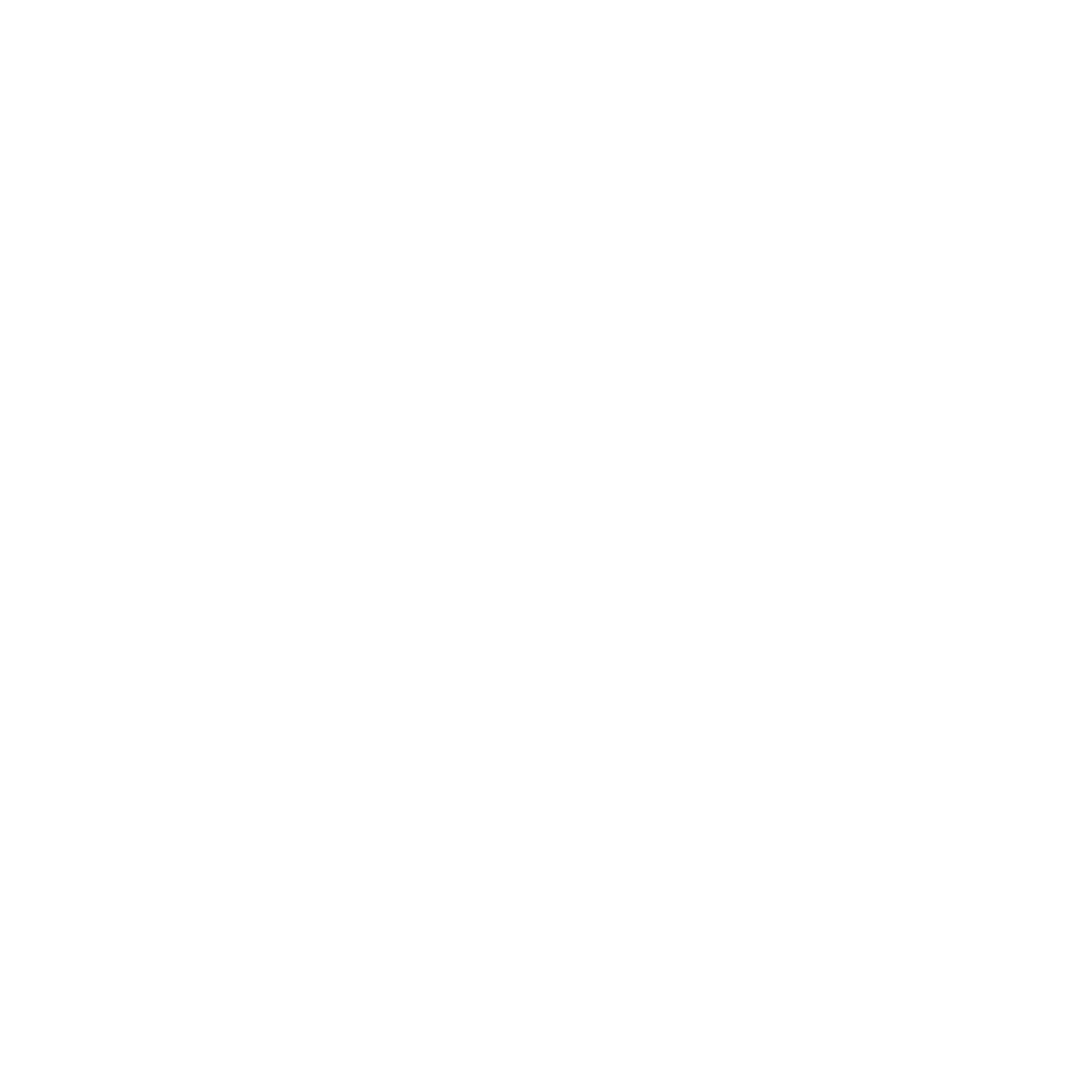 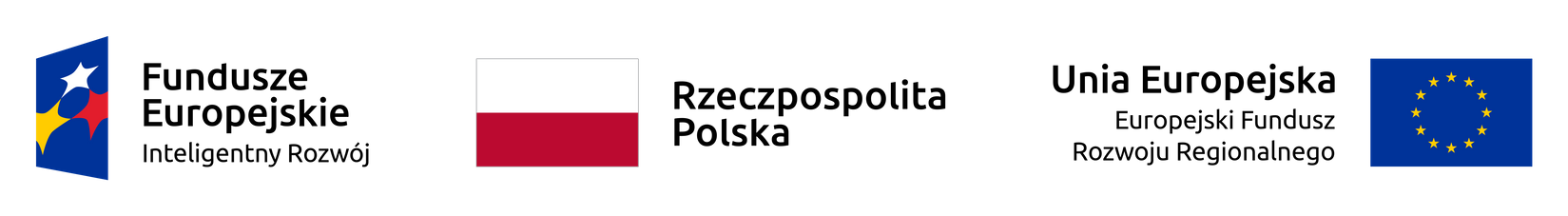 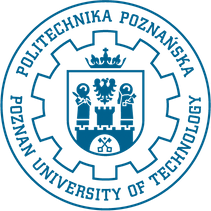 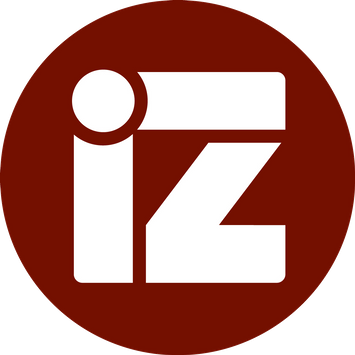 INKUBATOR
INNOWACYJNOŚCI 4.0
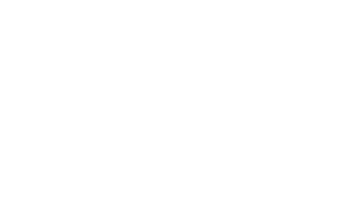 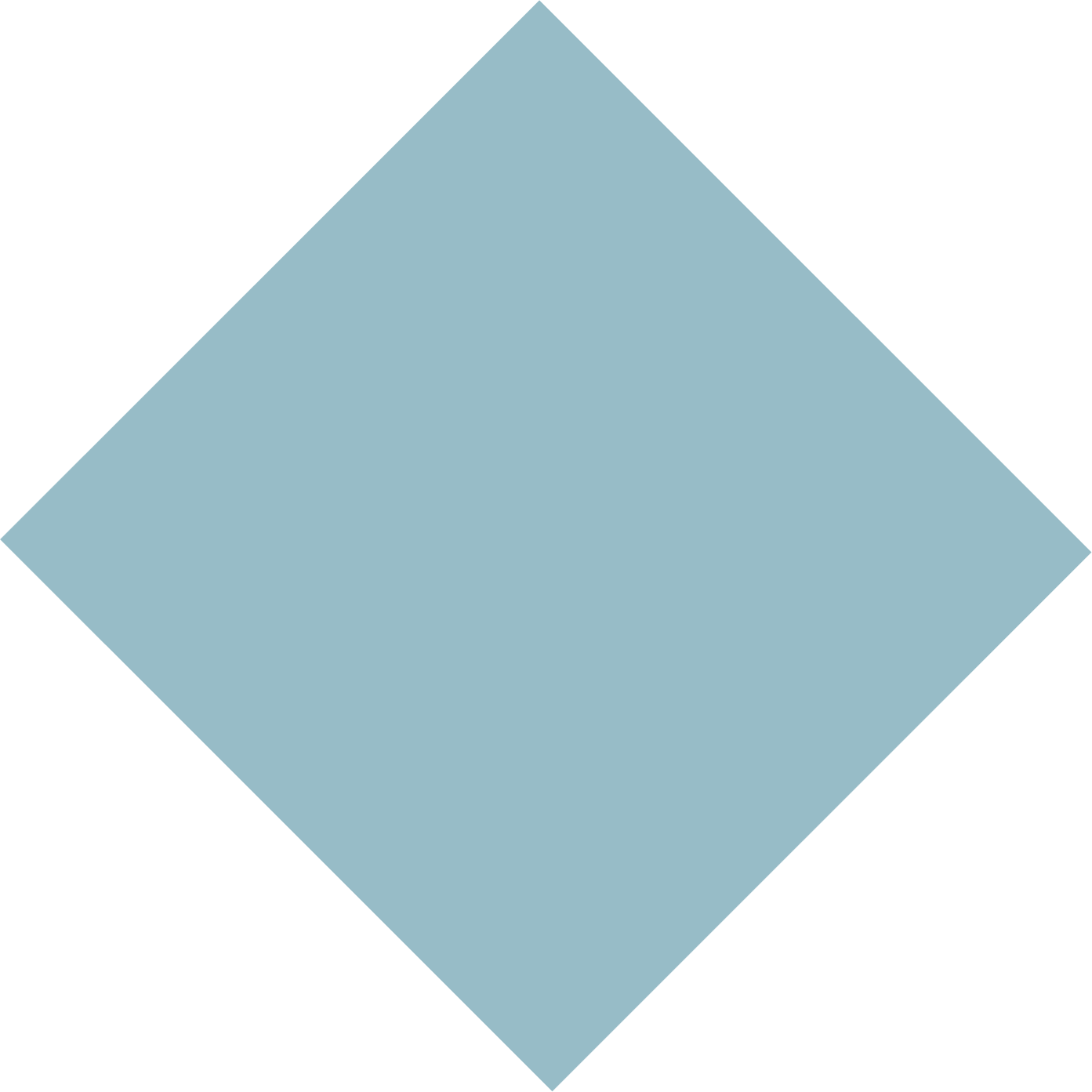 Projekt realizowany jest w ramach programu Inkubator Innowacyjności 4.0. Środki finansowe na realizację projektu pochodzą z projektu pozakonkursowego „Wsparcie zarządzania badaniami naukowymi i komercjalizacja wyników prac B+R w jednostkach naukowych i przedsiębiorstwach”, realizowanego w ramach Programu Operacyjnego Inteligentny Rozwój 2014−2020 (Działanie 4.4).